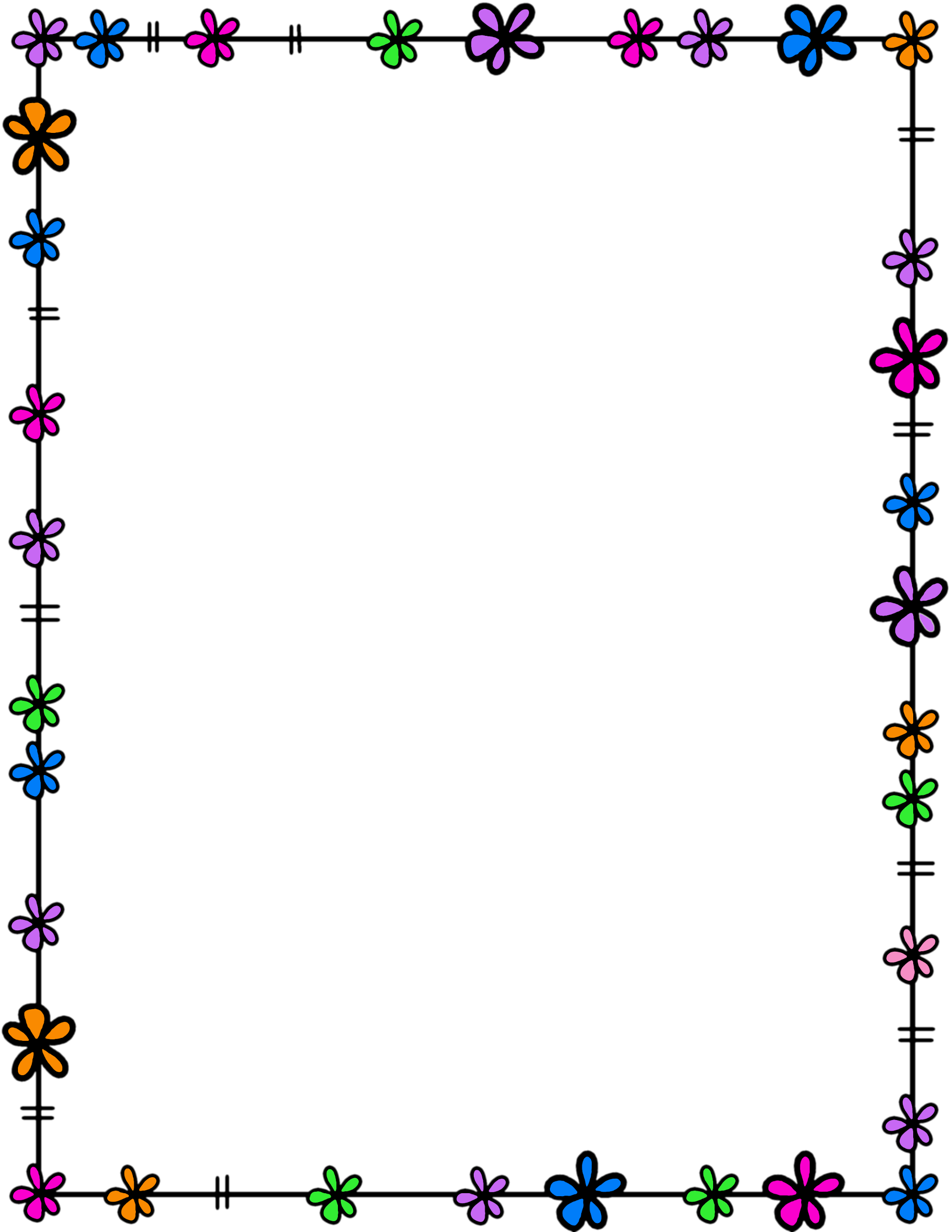 مرحباً بطلابي وطالباتي
سعيدة بتواجدكم في حصة
التربية الأخلاقية
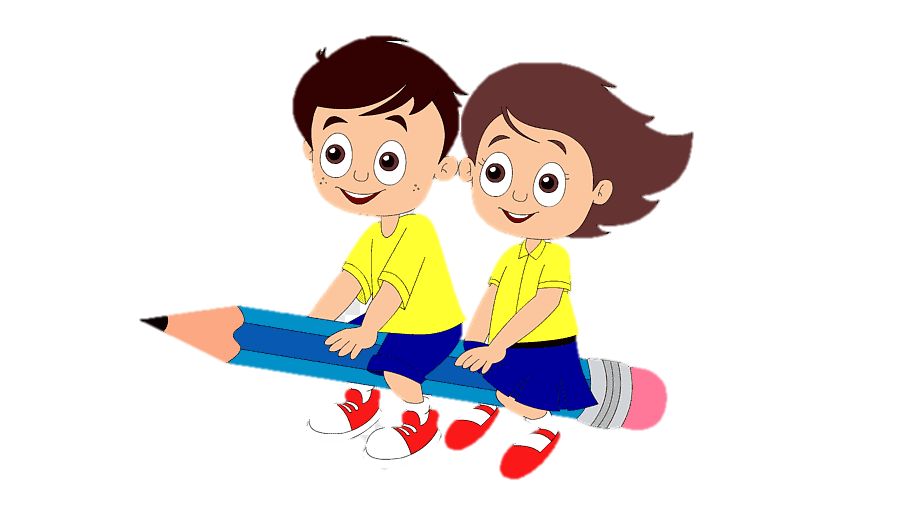 مستعدون يا أبطال
لحصة التربية الأخلاقية
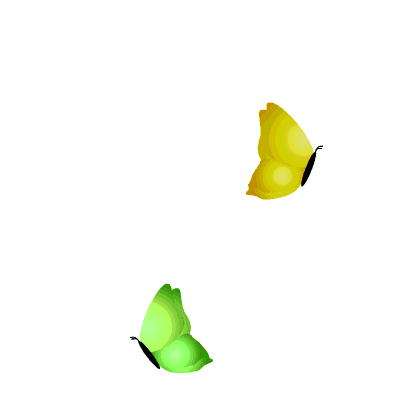 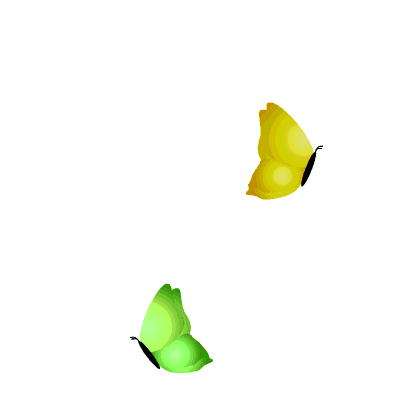 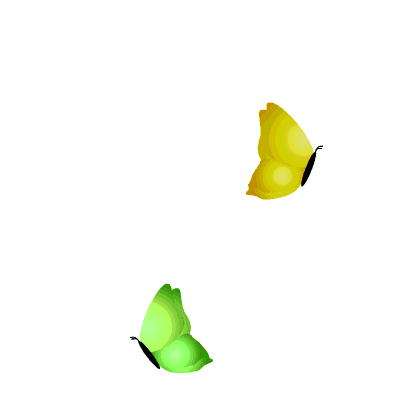 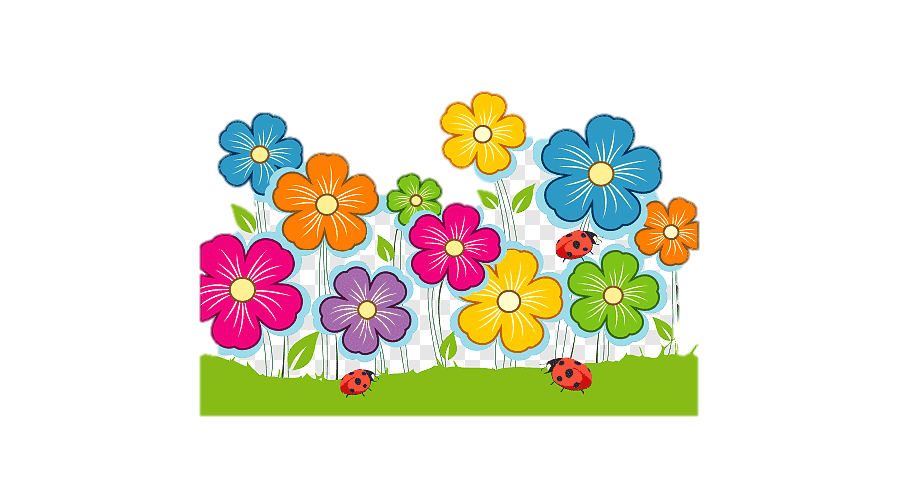 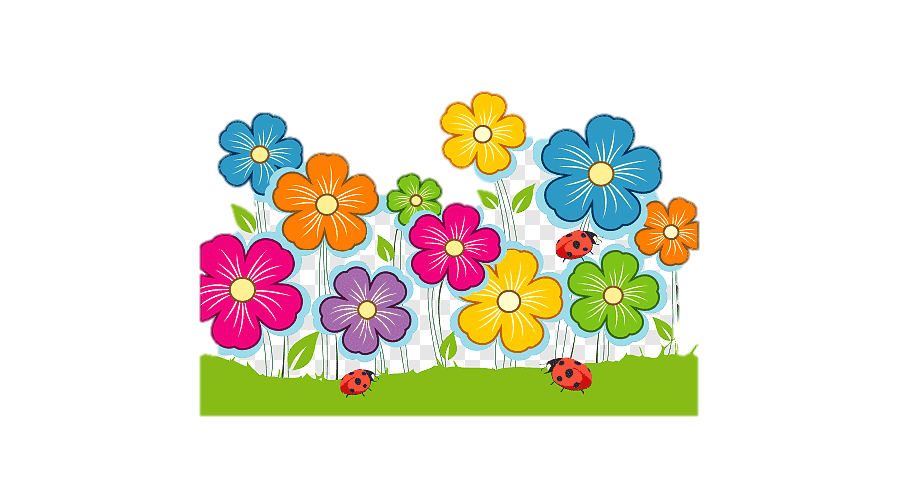 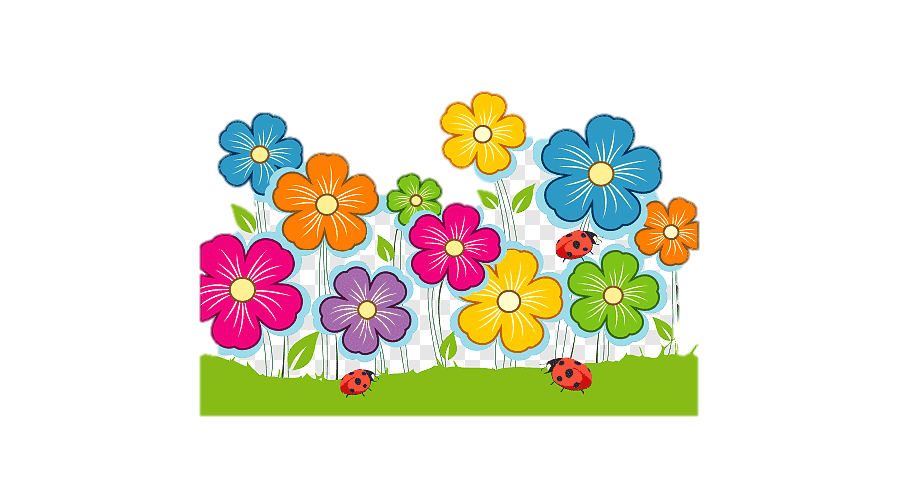 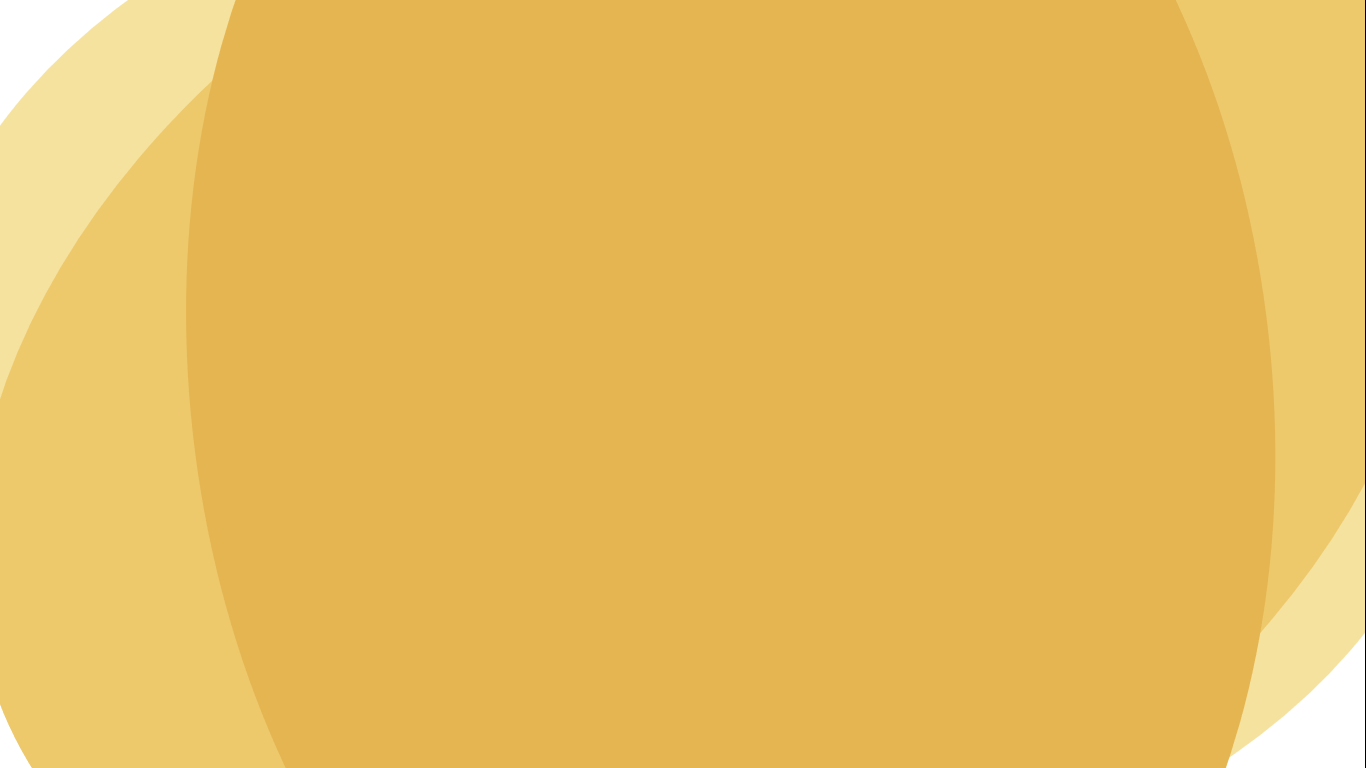 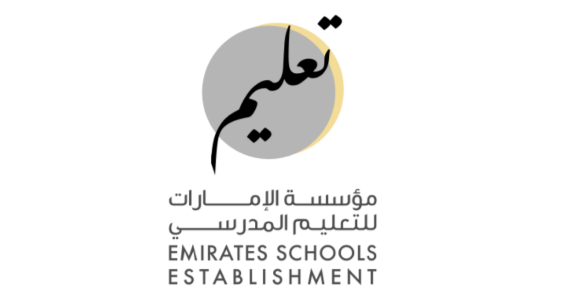 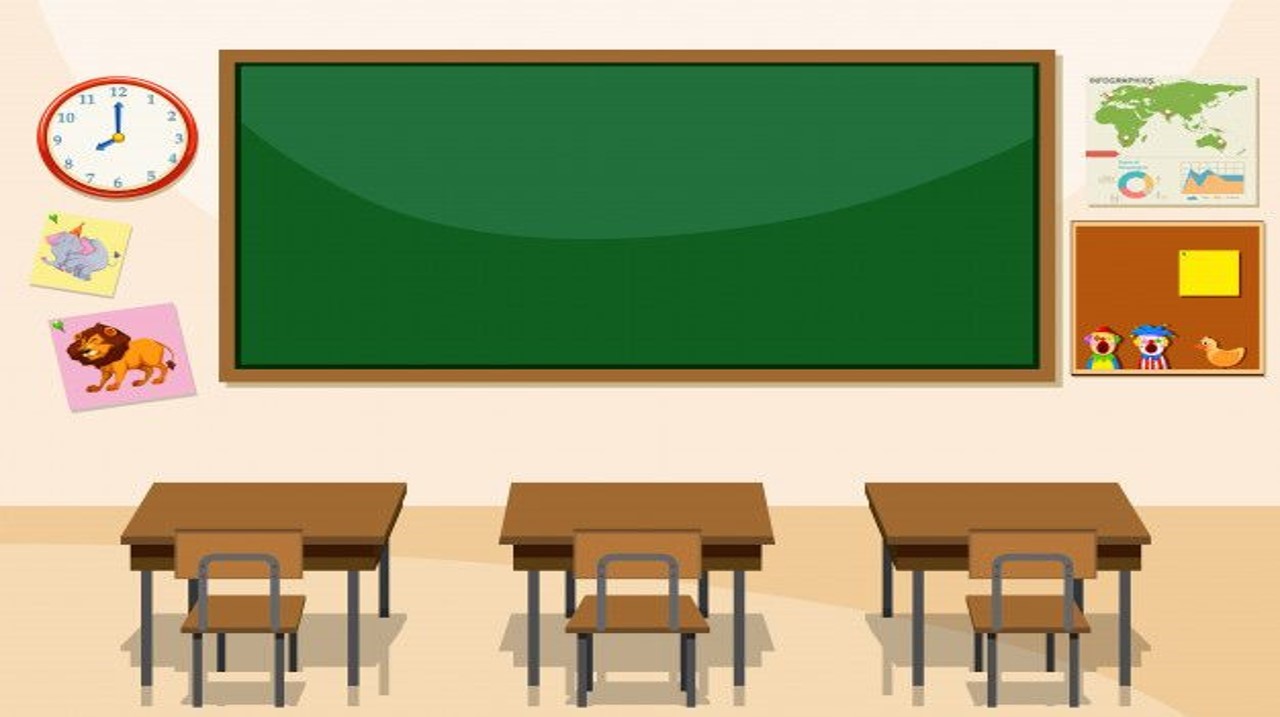 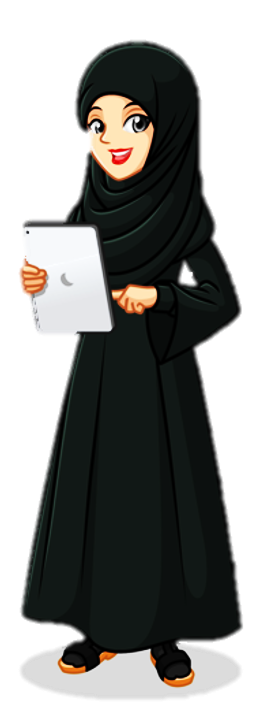 اليوم : الأحد  الجميل
الموافق: 3 / أكتوبر/ 2021
صفي الرائع : الثالث الأساسي
المادة : التربية الأخلاقية
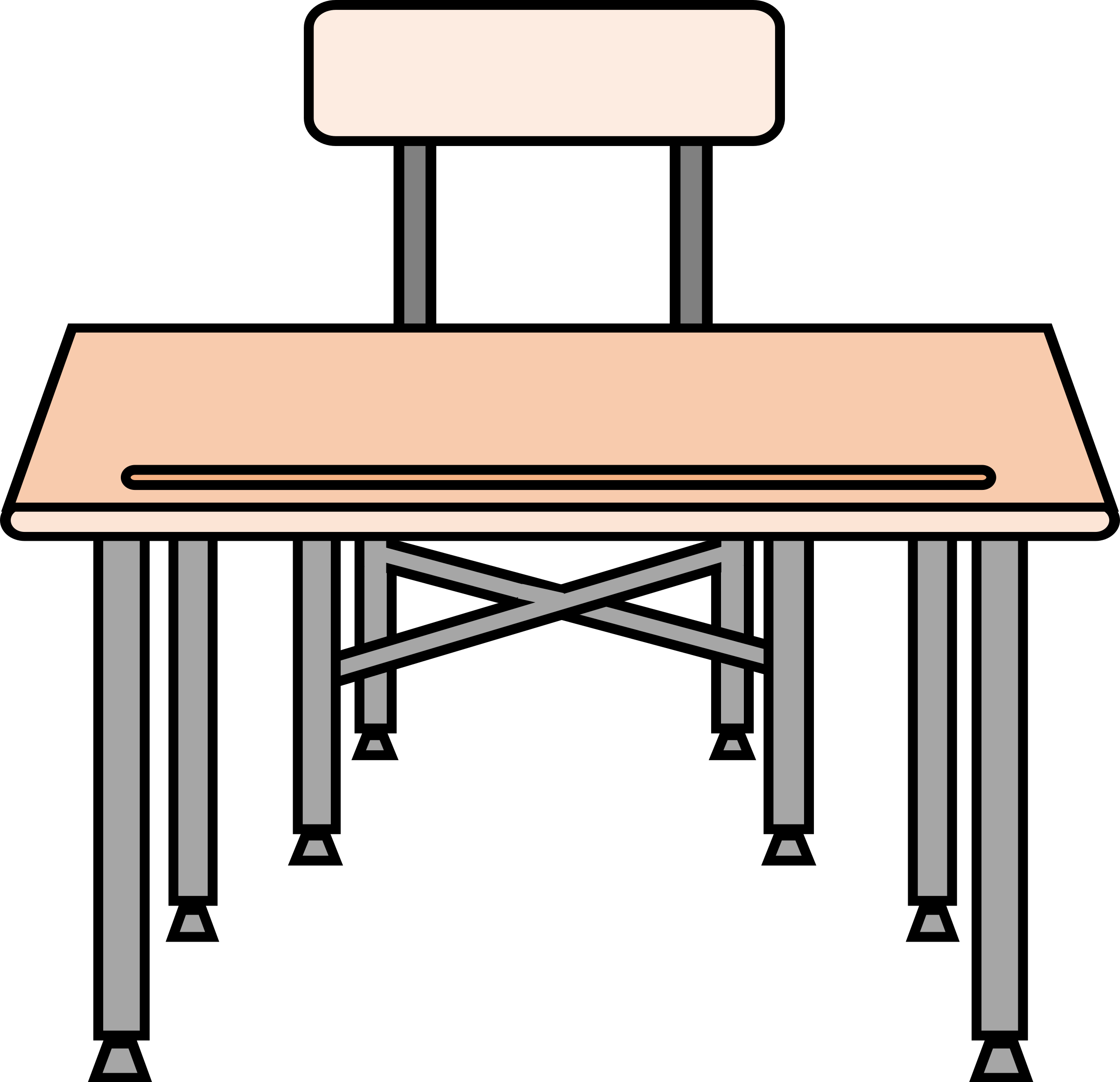 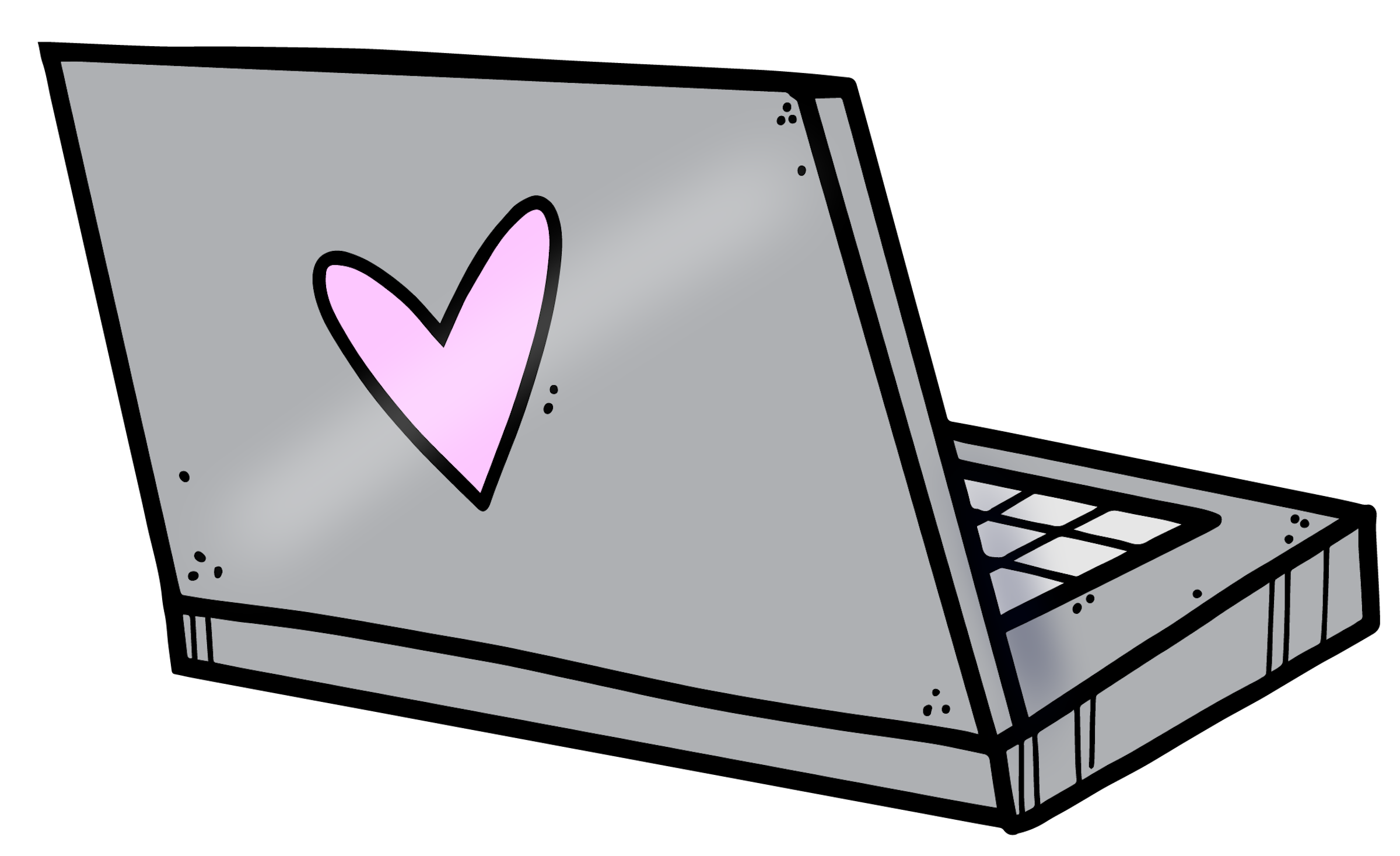 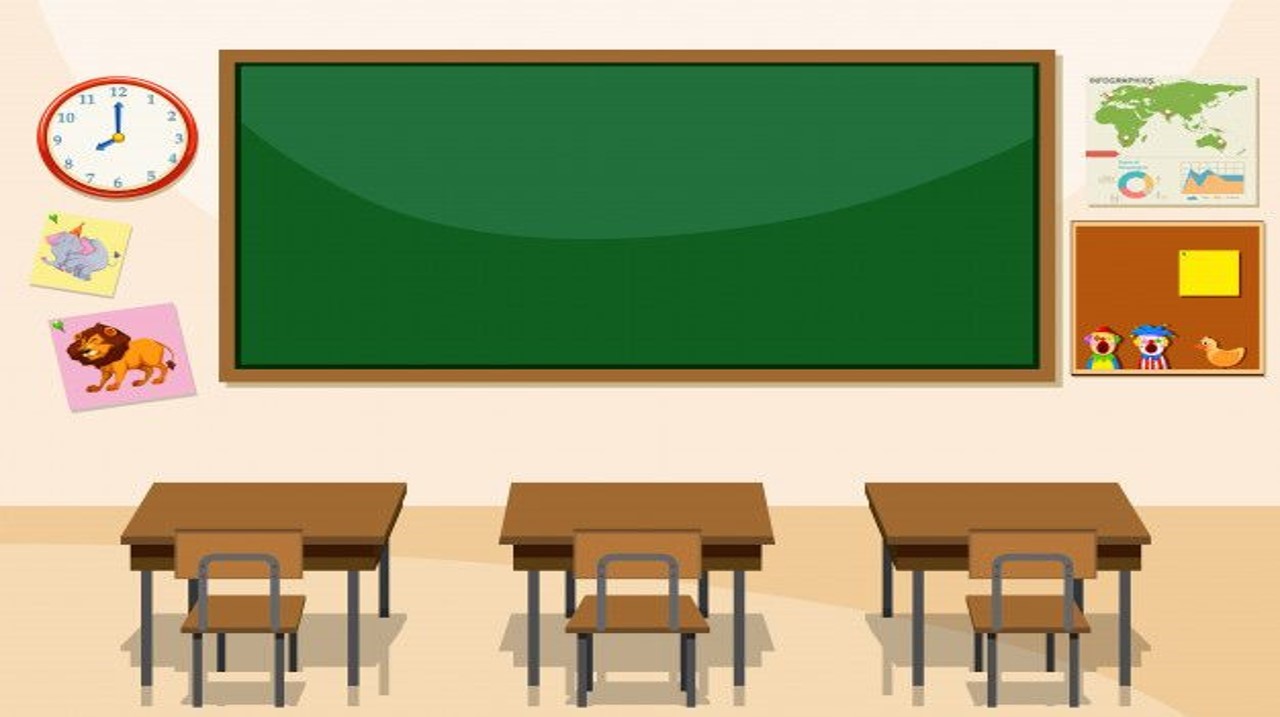 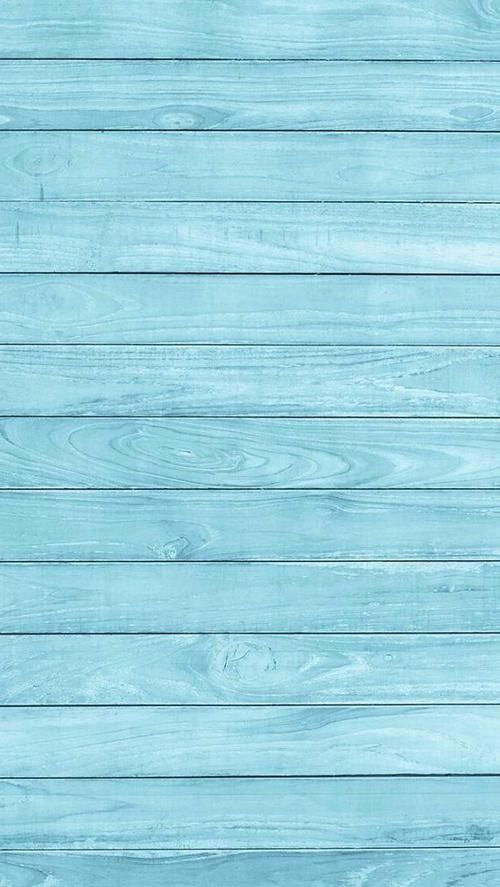 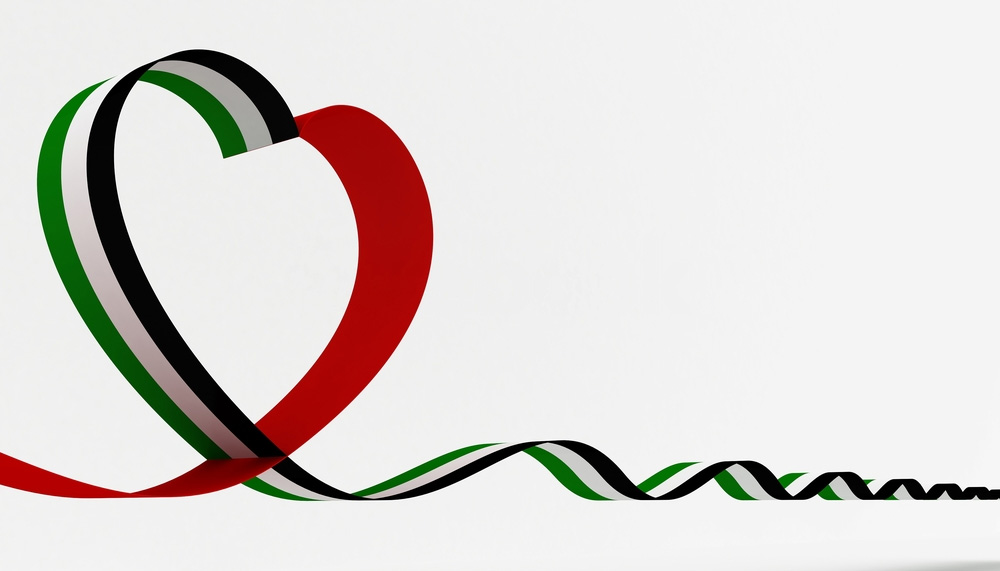 دعاء اليوم
دولة
الامارات
العربية 
المتحدة
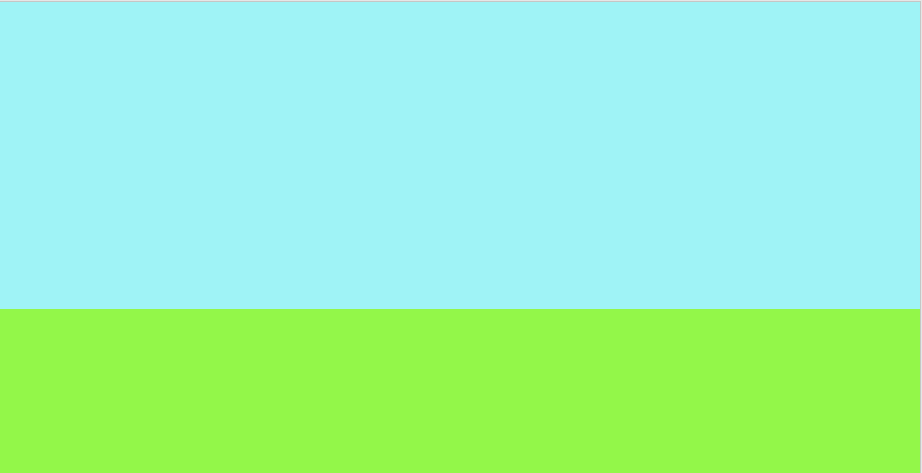 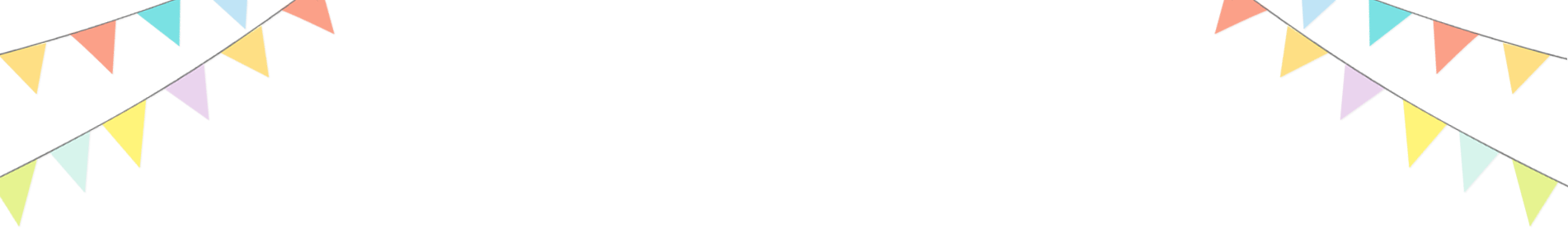 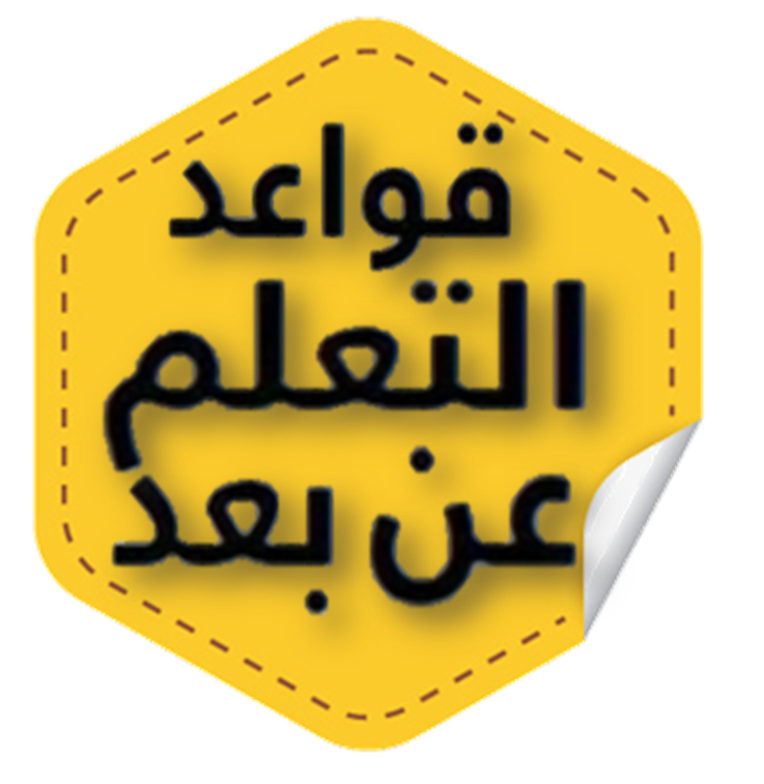 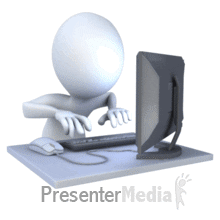 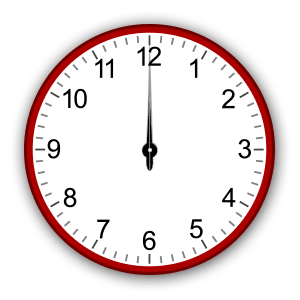 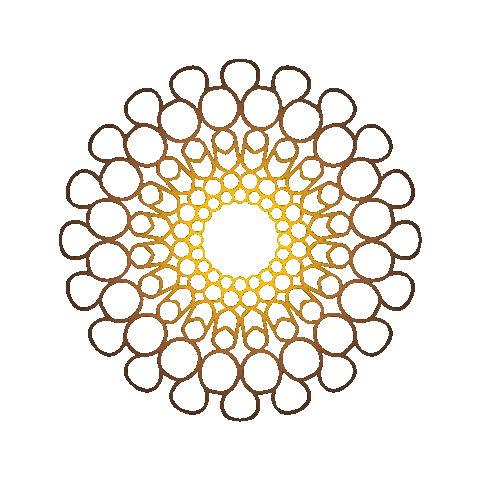 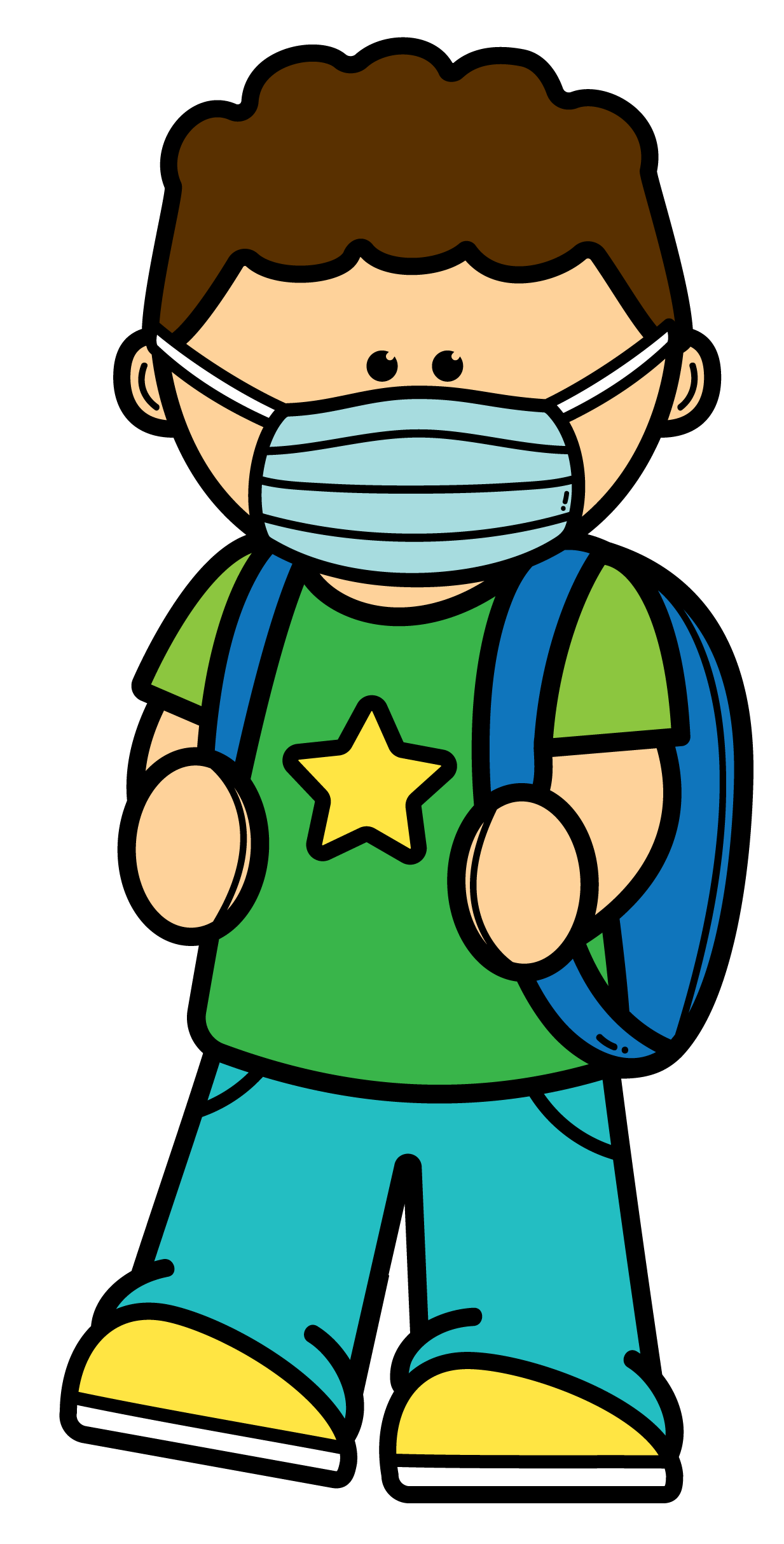 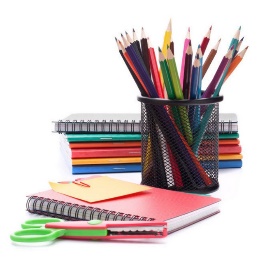 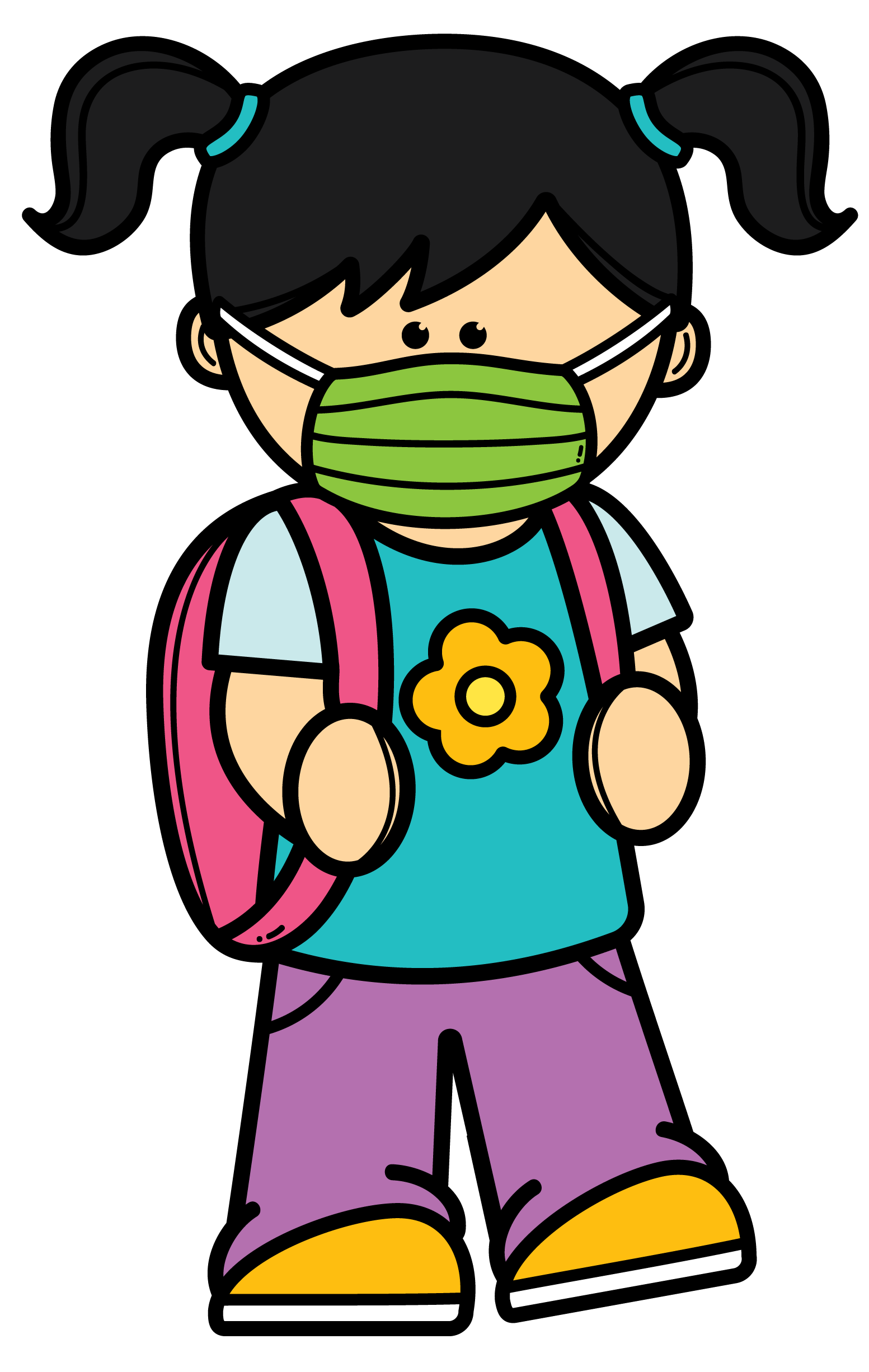 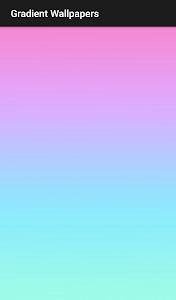 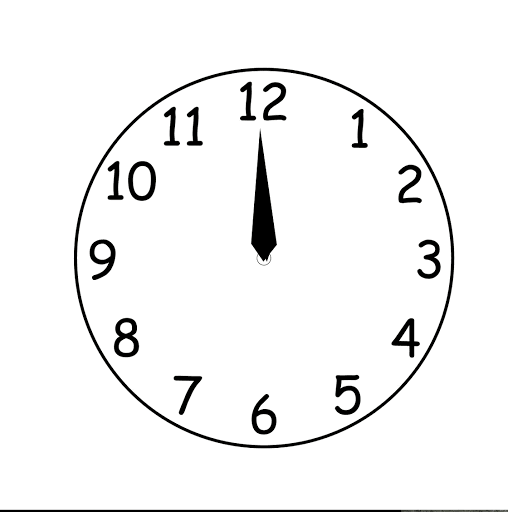 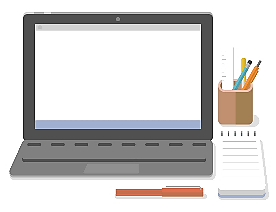 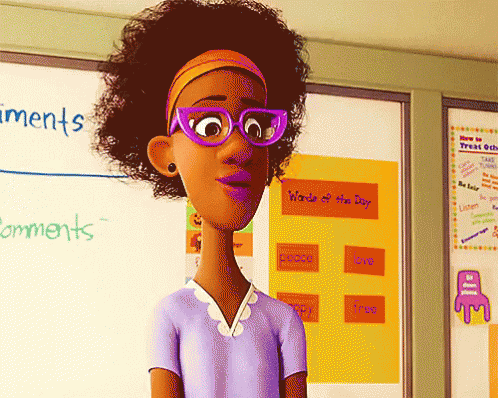 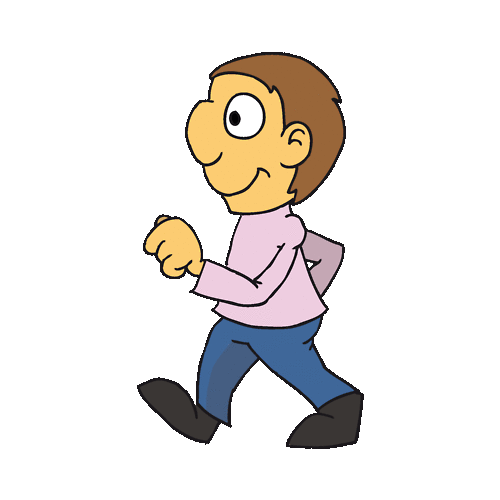 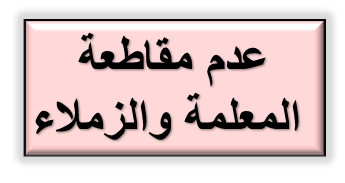 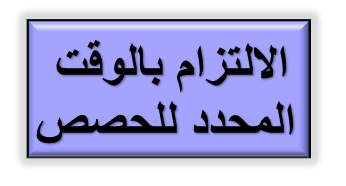 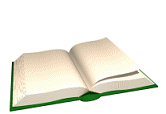 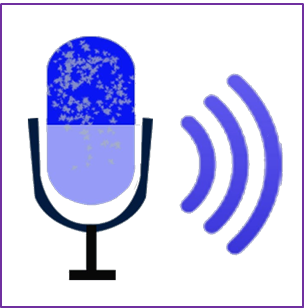 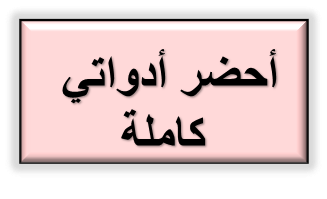 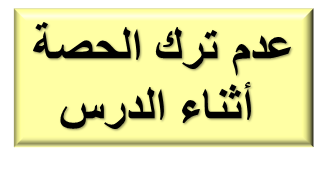 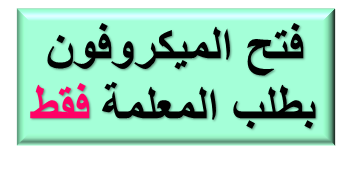 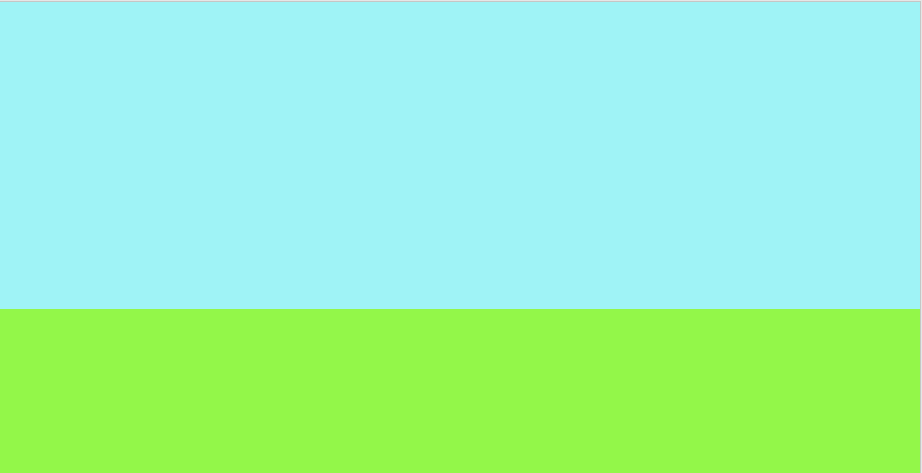 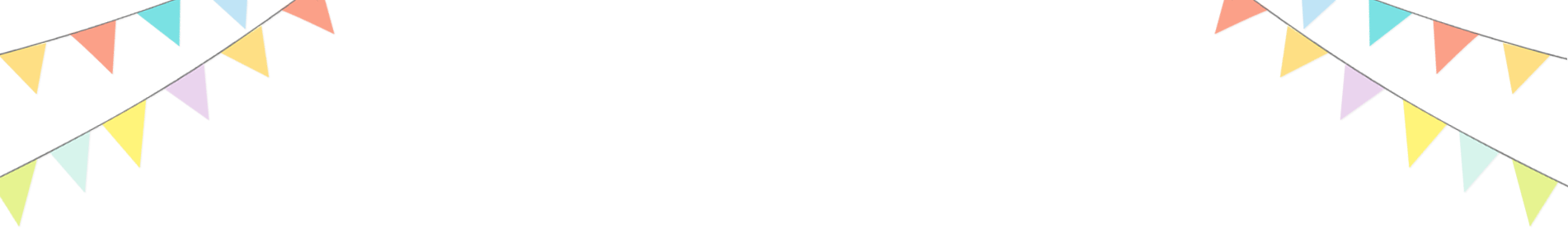 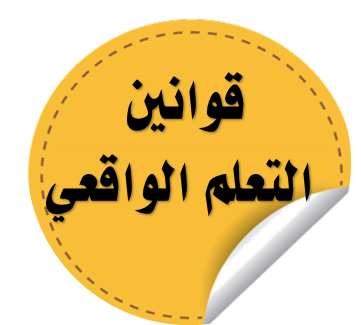 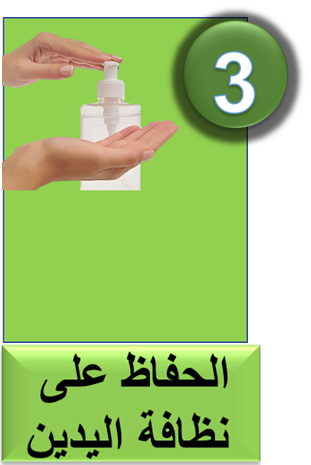 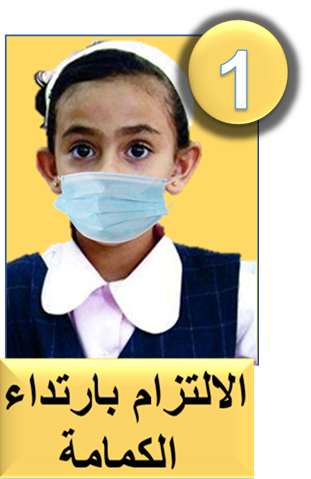 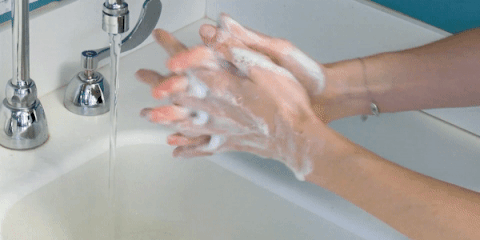 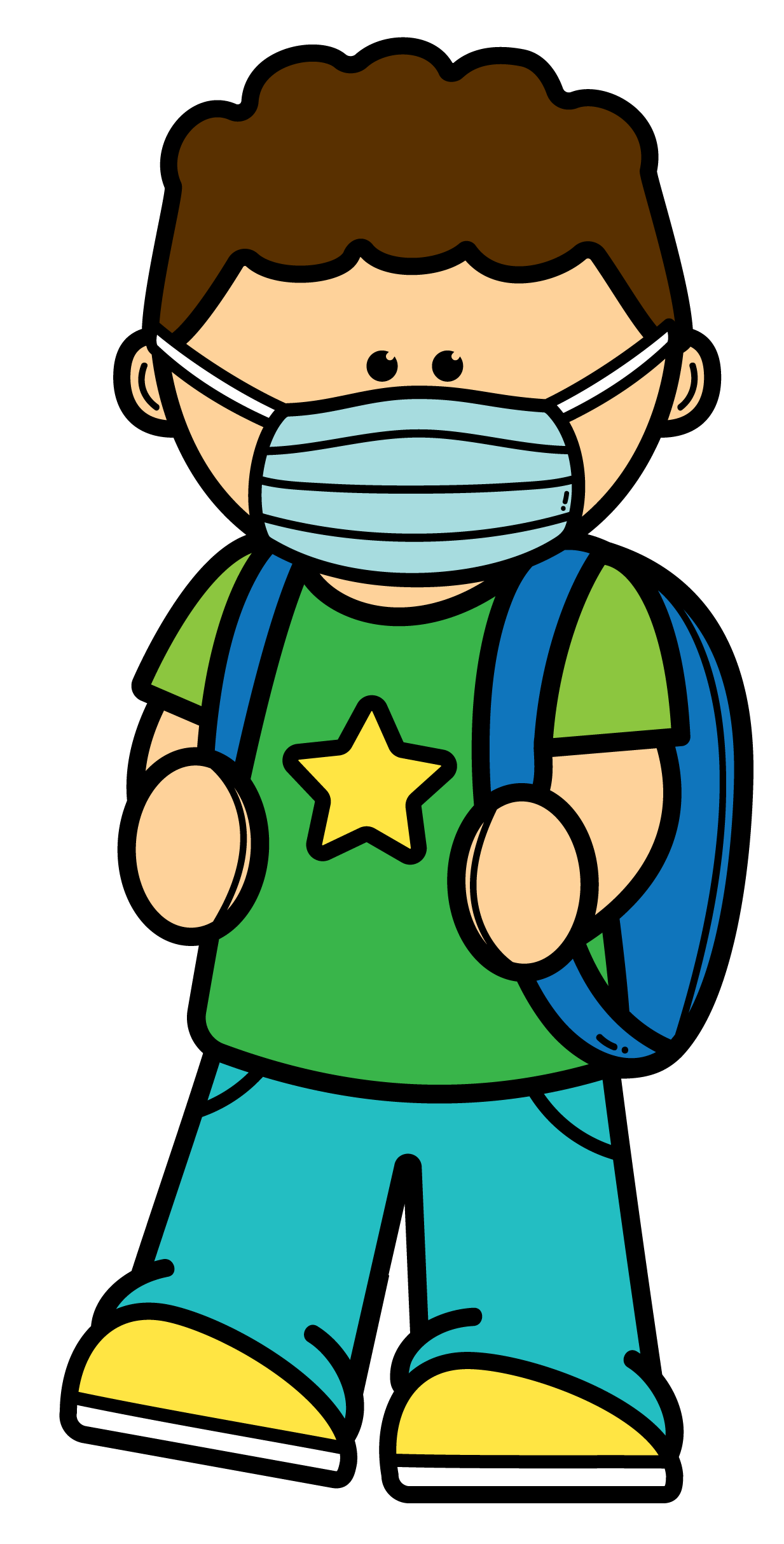 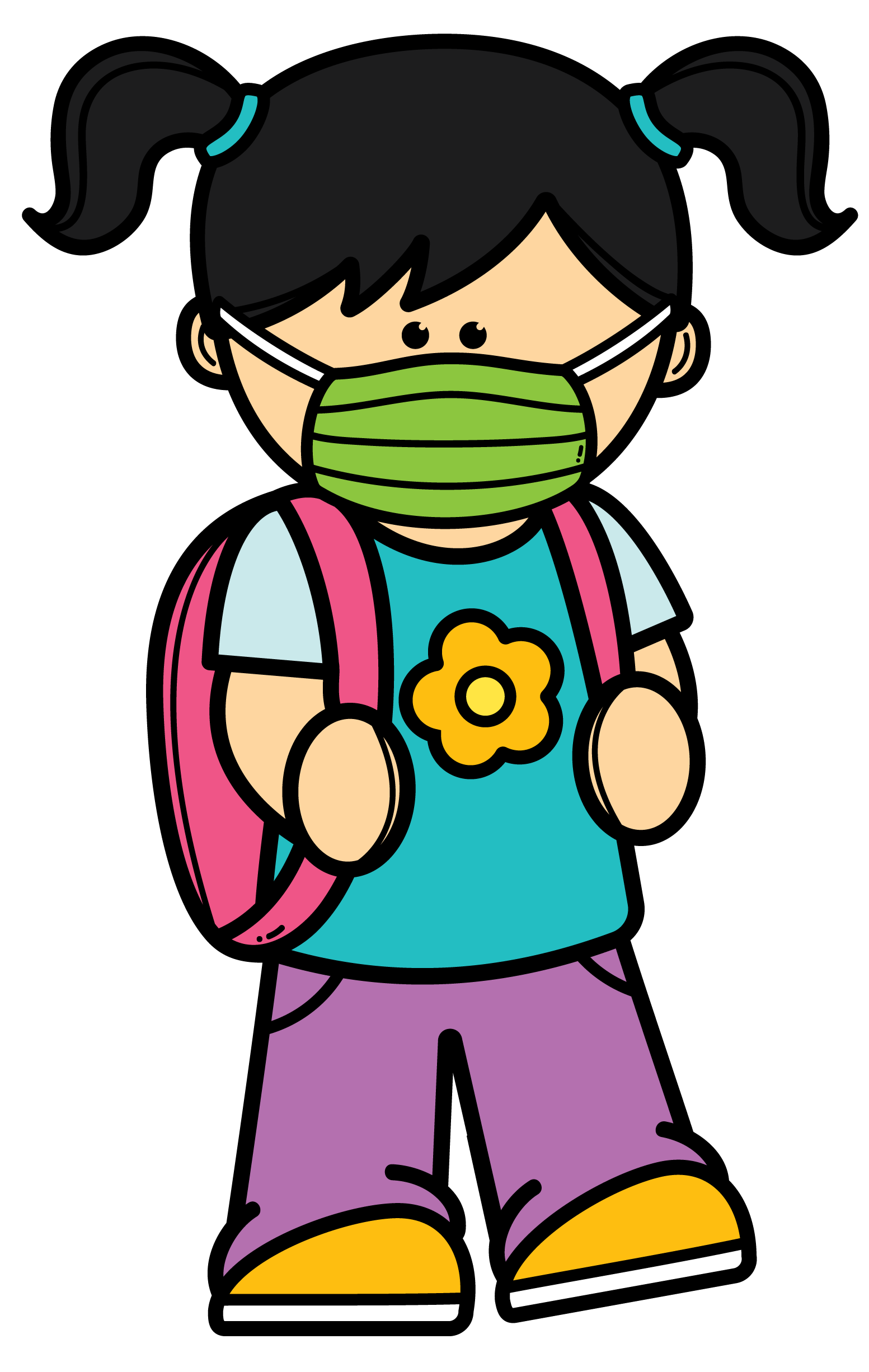 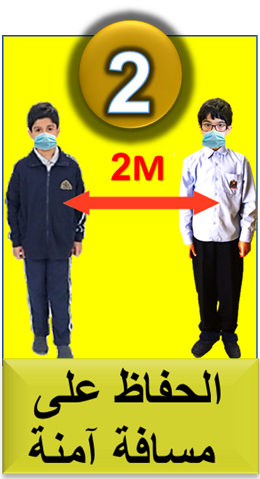 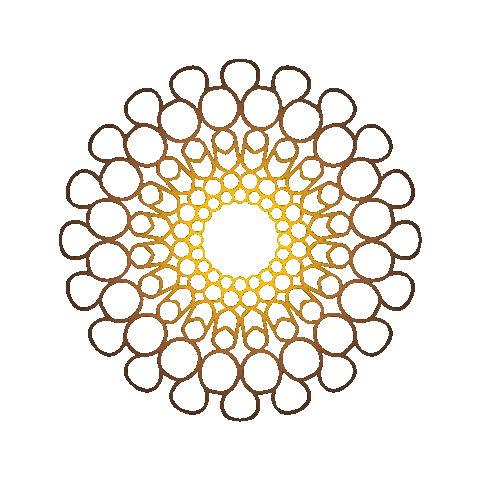 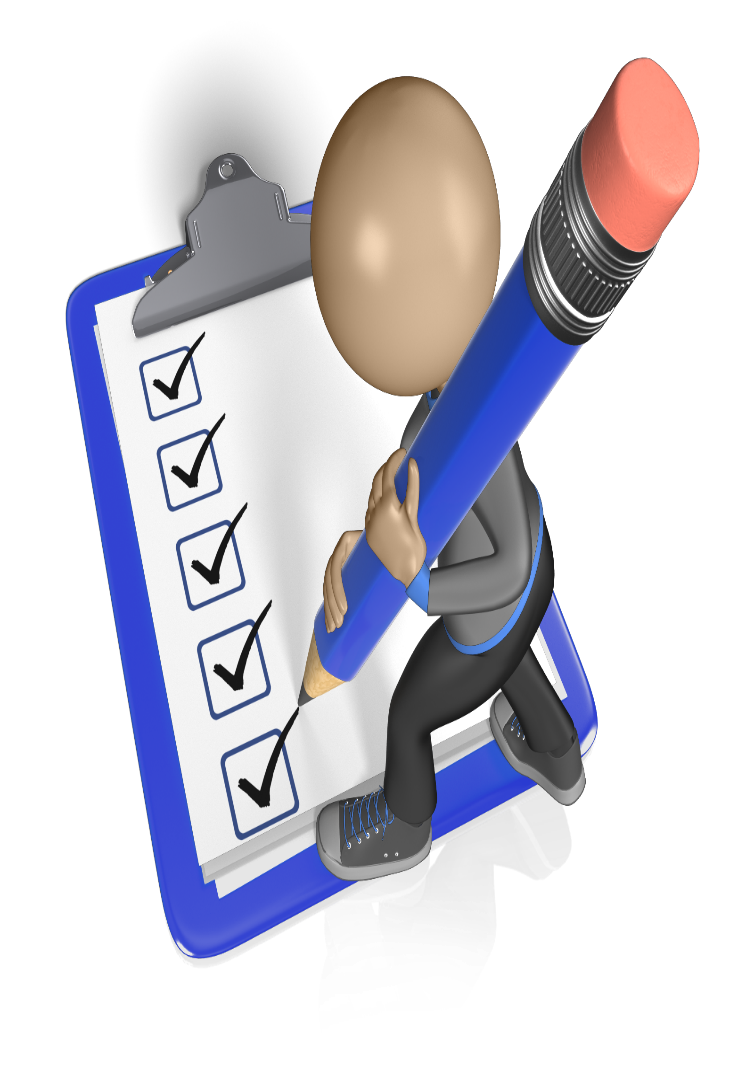 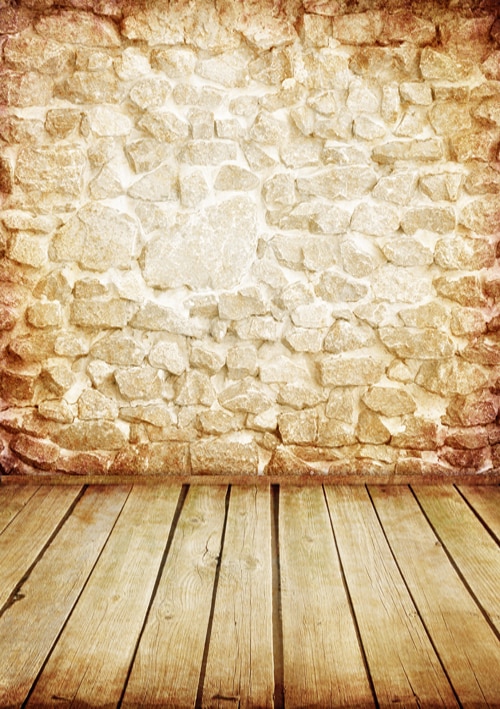 الحضور والغياب
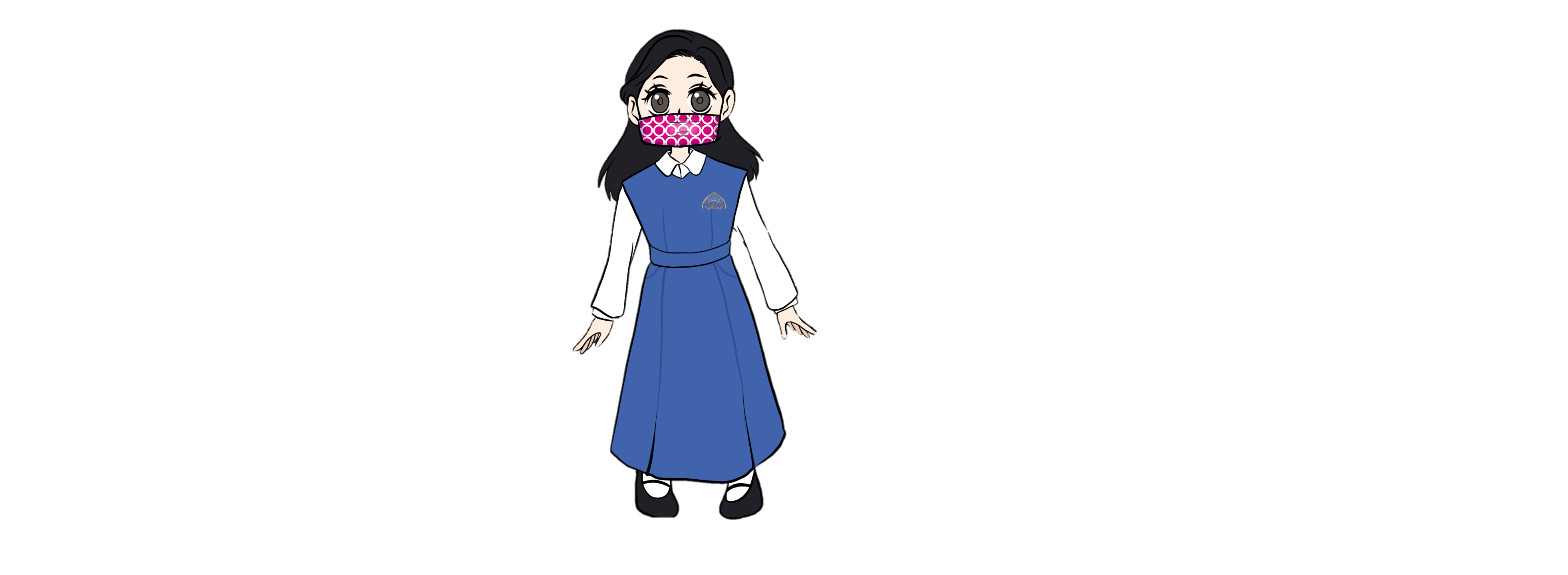 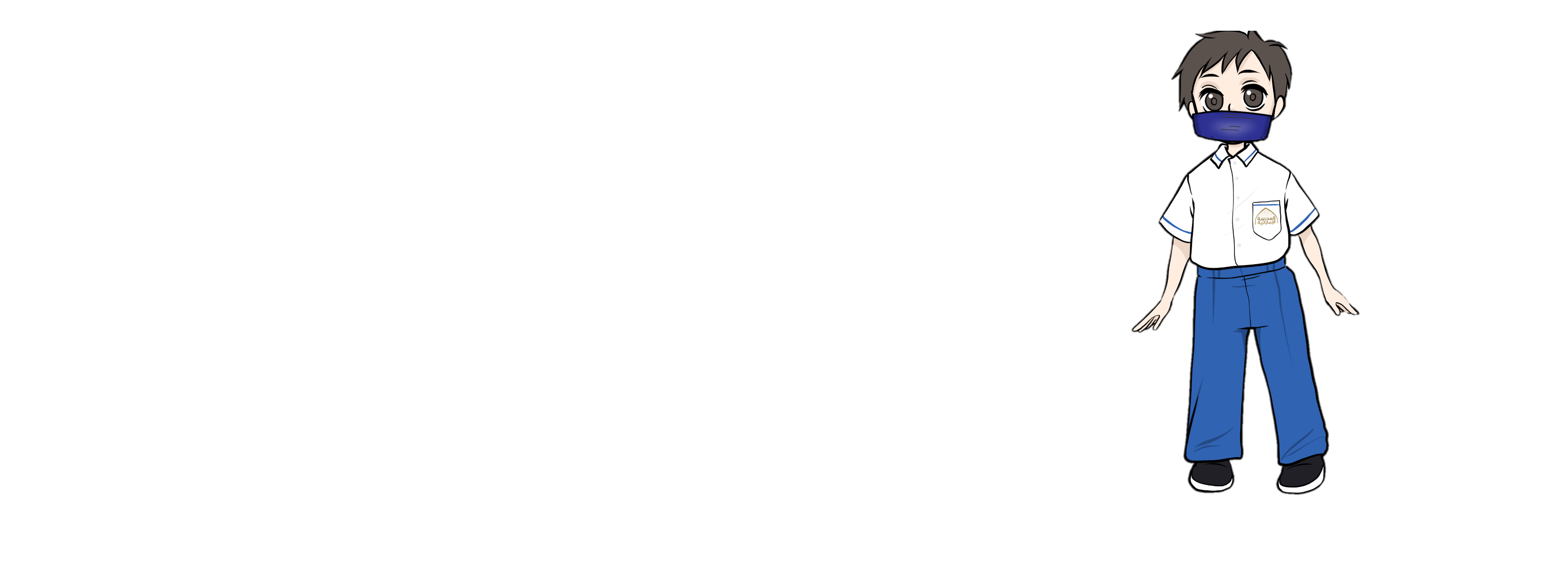 إلتزامي بالحضور 
هو سر تفوقي وتميزي
https://web.telegram.org/z/progressive/msg-504503902-16689

ما هو الحدث العظيم الذي كان افتتاحه يوم الخميس ؟
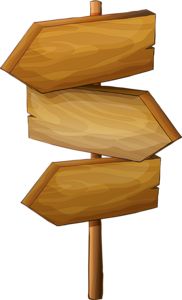 حل أنشطة الكتاب + بطاقة الخروج من الحصة
تقييم ختامي
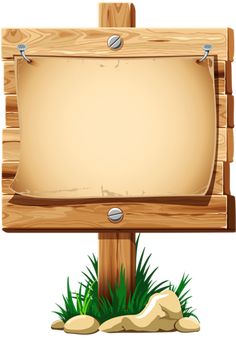 قراءة وشرح للدرس
خط سير الحصة
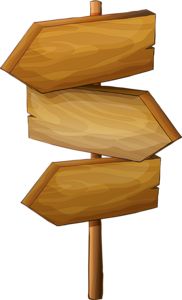 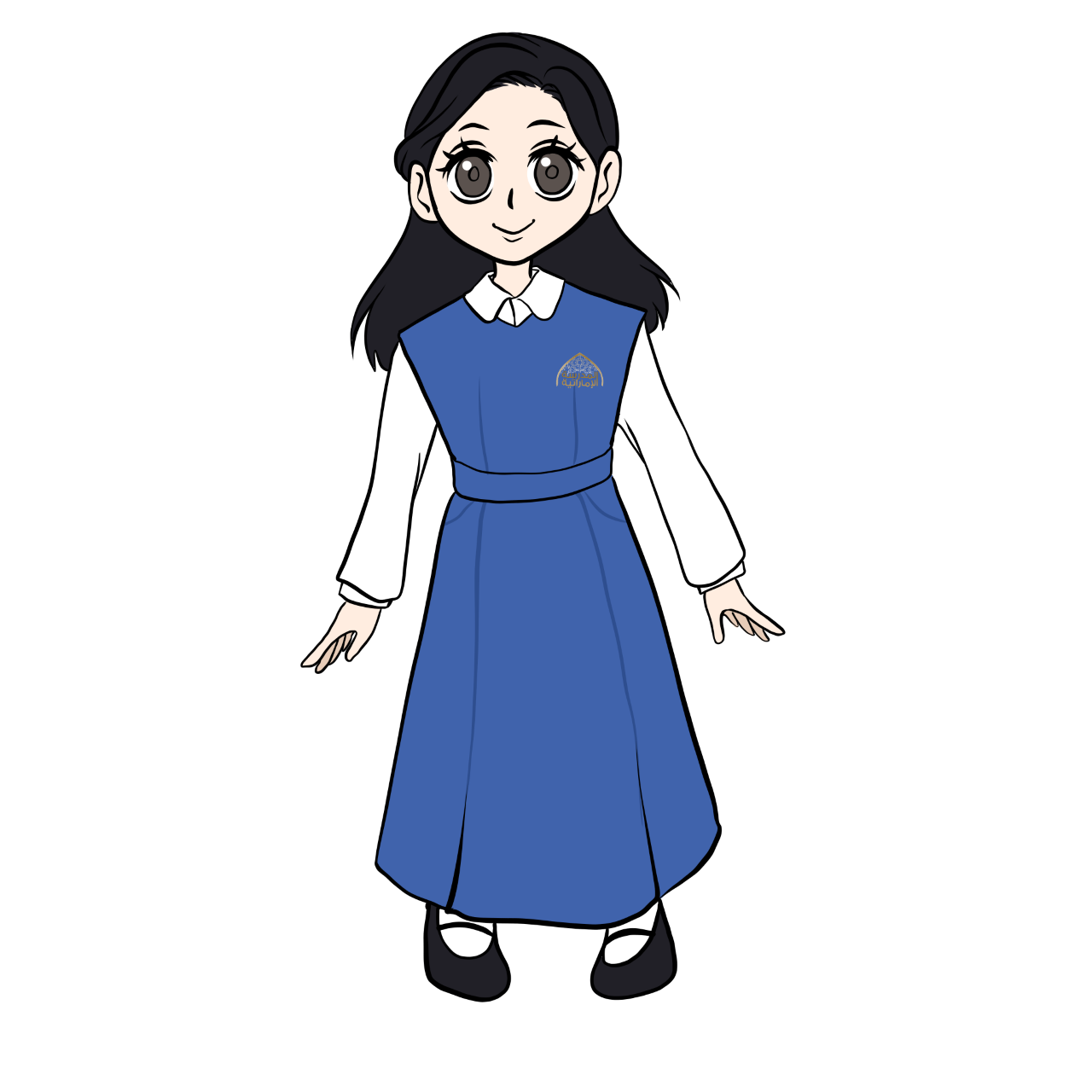 التقييم القبلي
قوانين التعلم عن بعد
الحضور والغياب
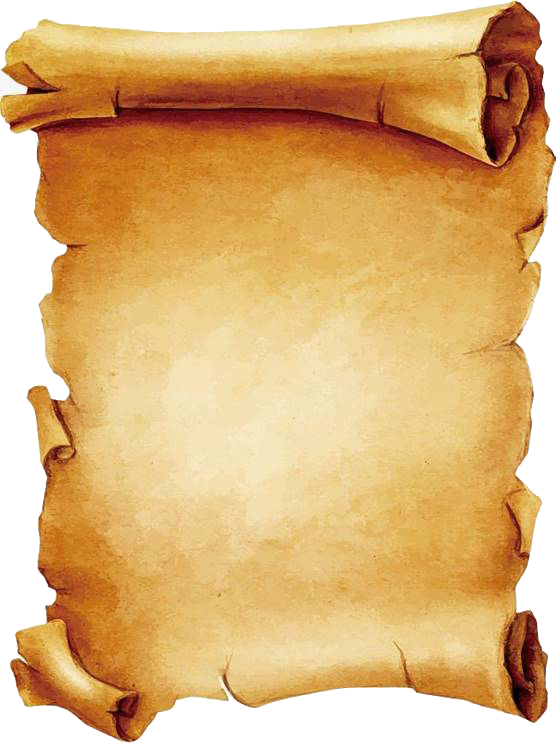 التهيئة الحافزة
اكتشف عنوان الدرس
ماذا يوجد خلف الجدار؟
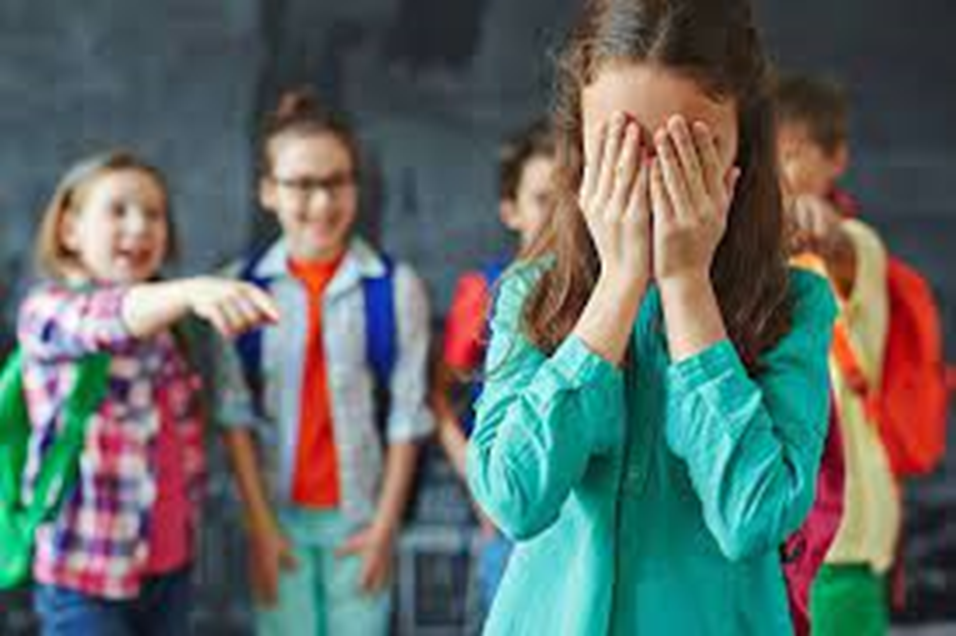 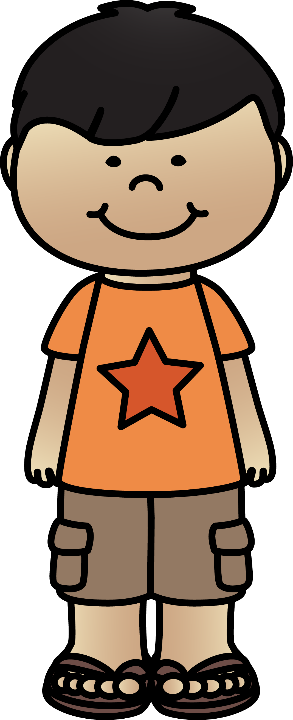 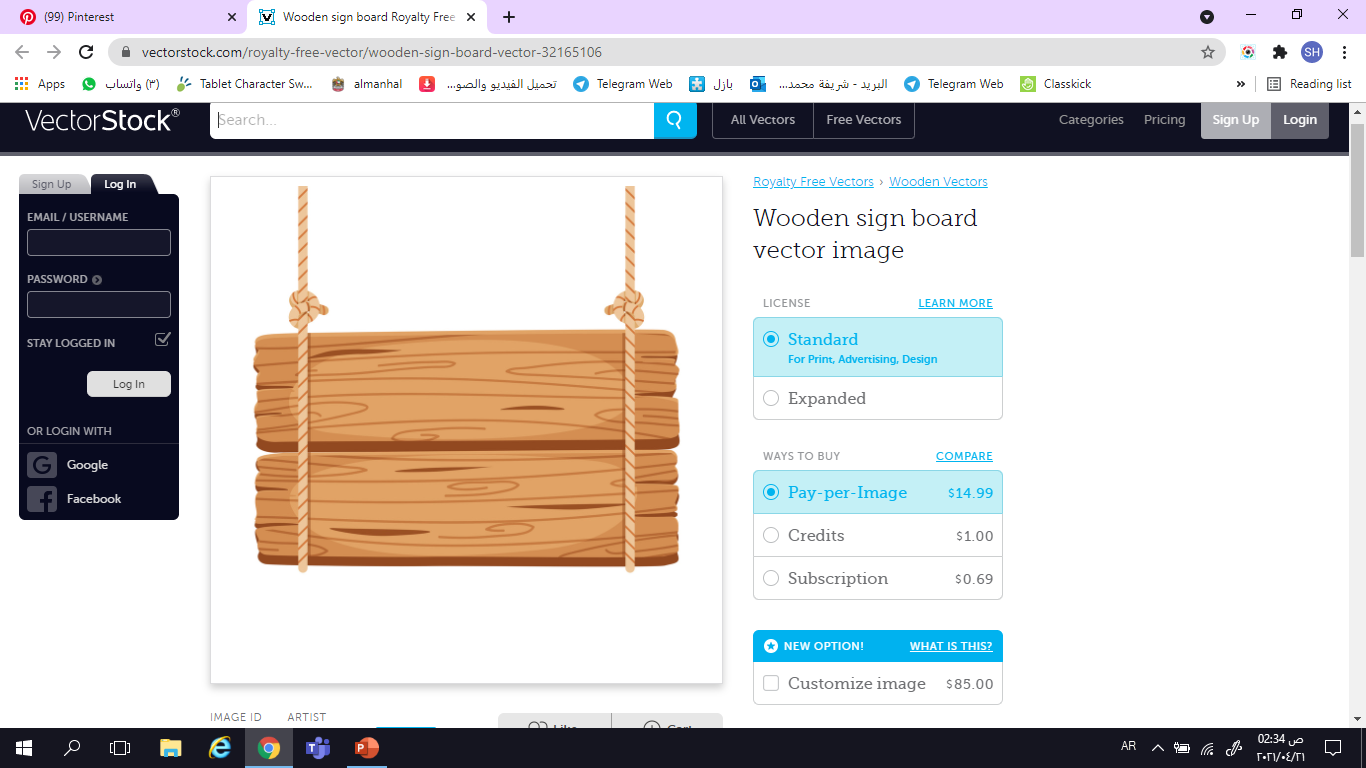 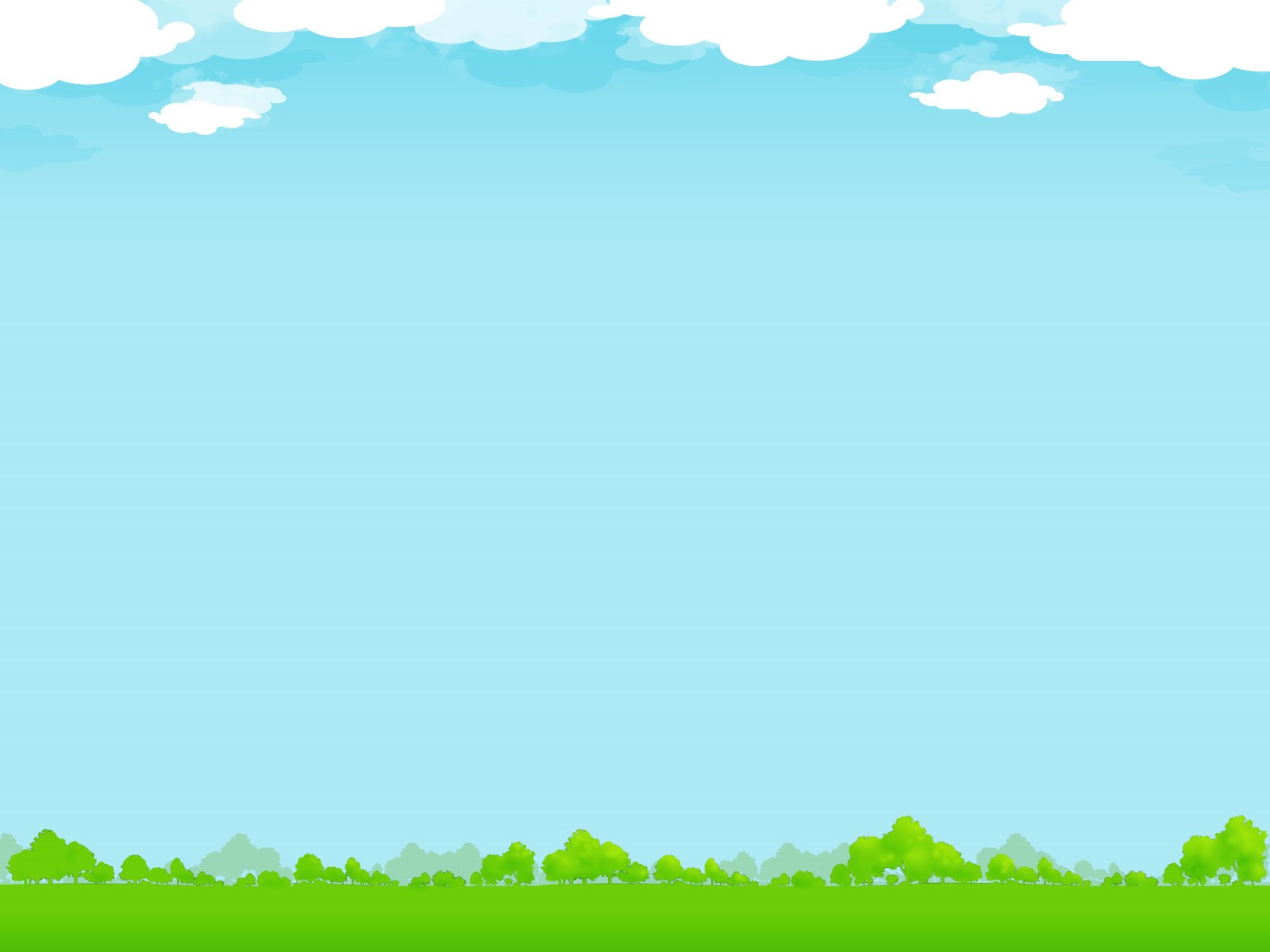 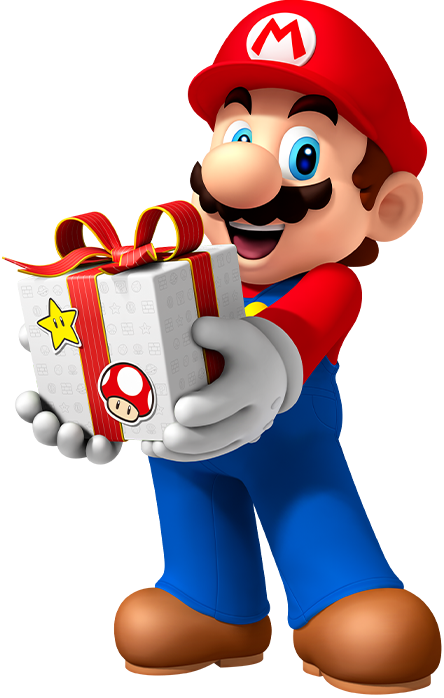 عنوان الدرس
احذر التنمر
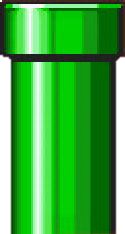 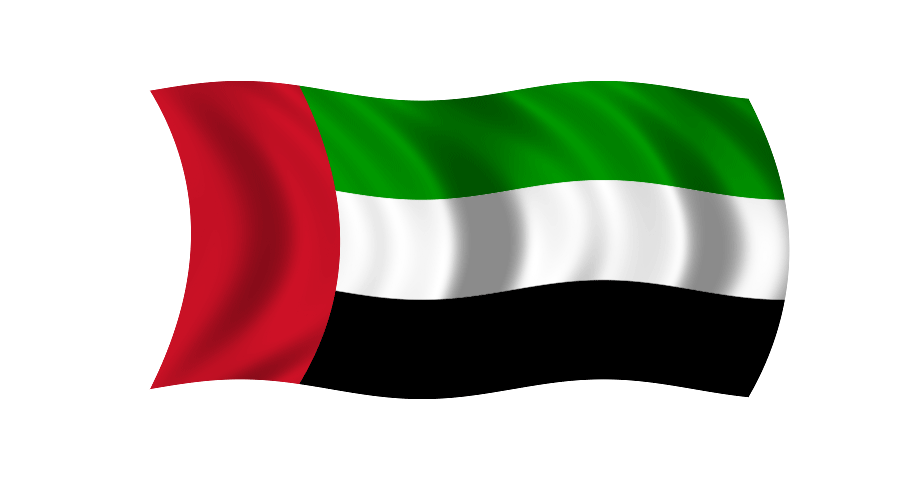 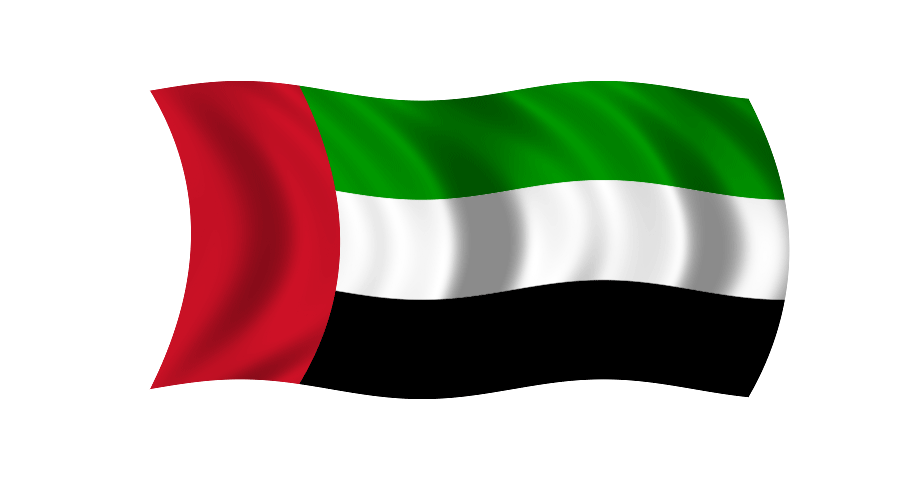 نواتج التعلم:
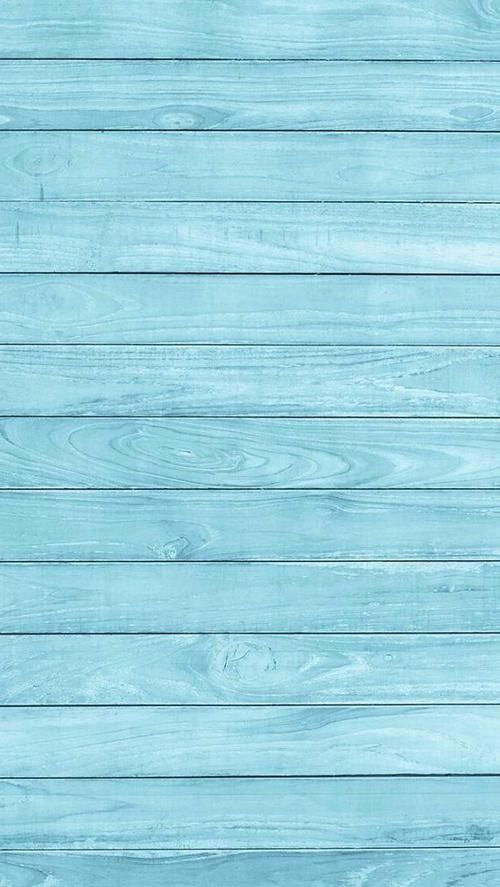 الوسام لك فأنت تستحقه
مبادرة لتحفيز طلابي الأعزاء
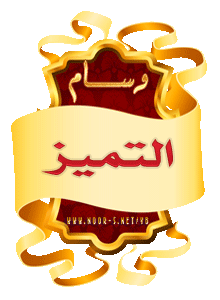 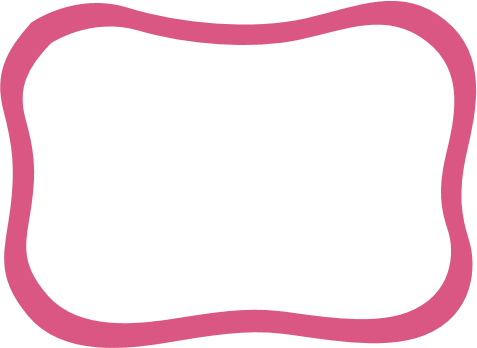 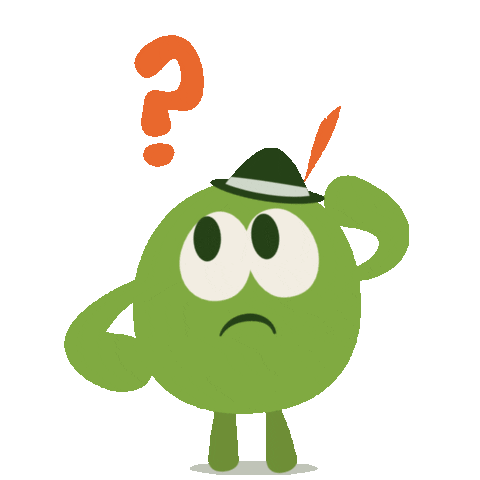 سأضع طالباً في ذاكرتي وأراقب مشاركته أثناء الحصة و في نهاية الحصة سأكشف عنه
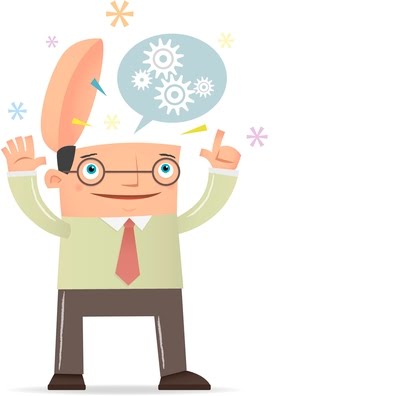 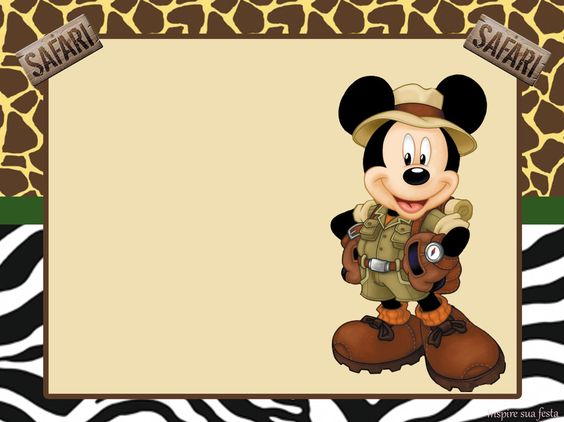 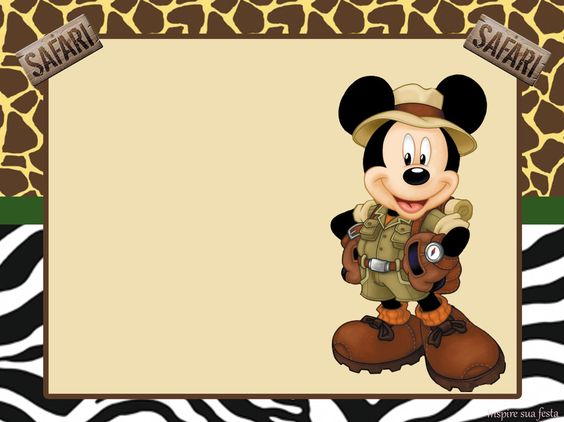 استراتيجية البطاطا الساخنة
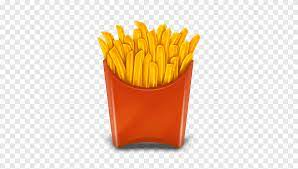 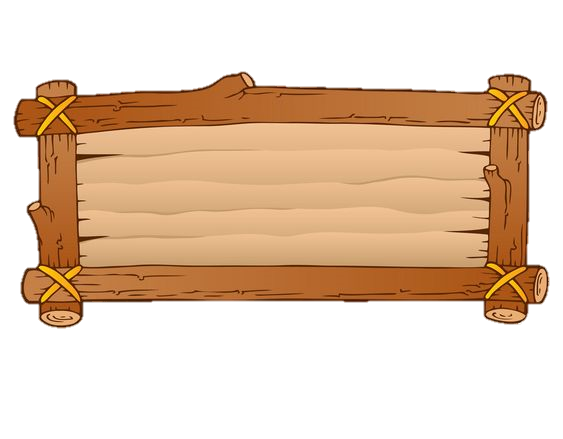 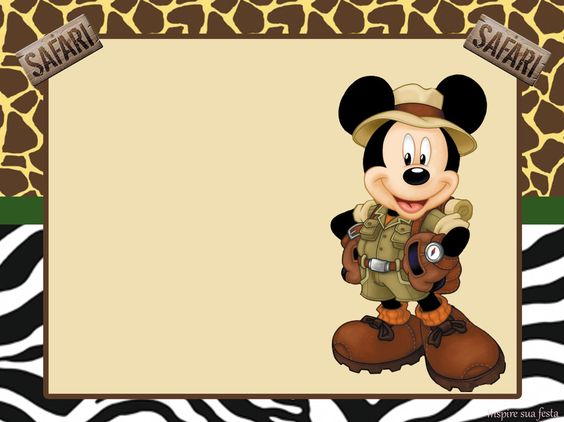 التقويم القبلي
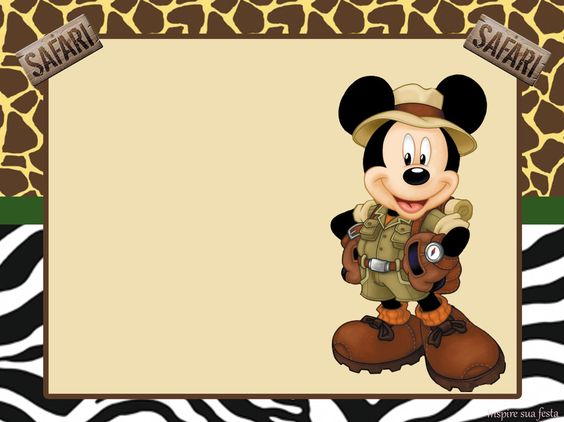 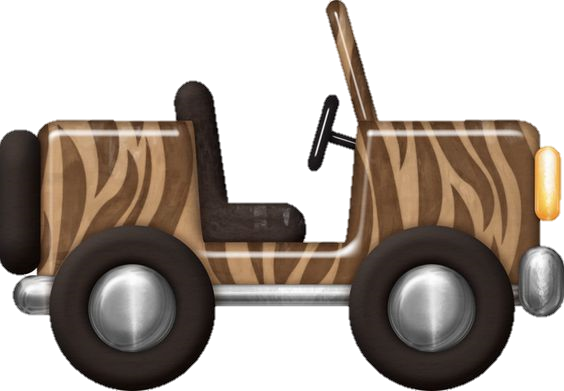 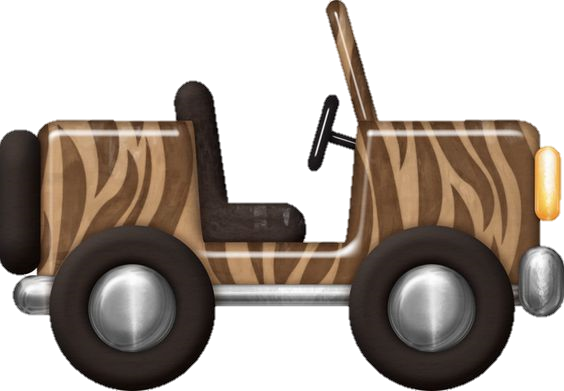 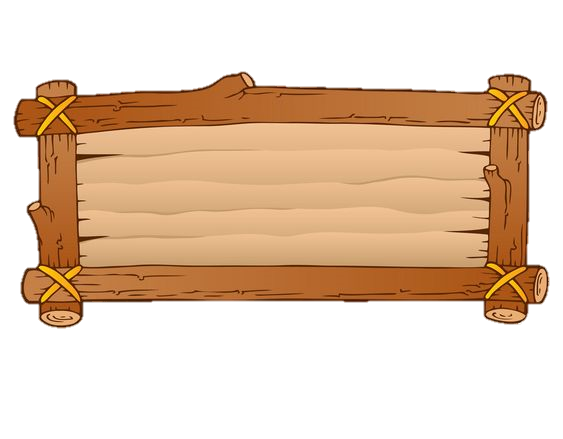 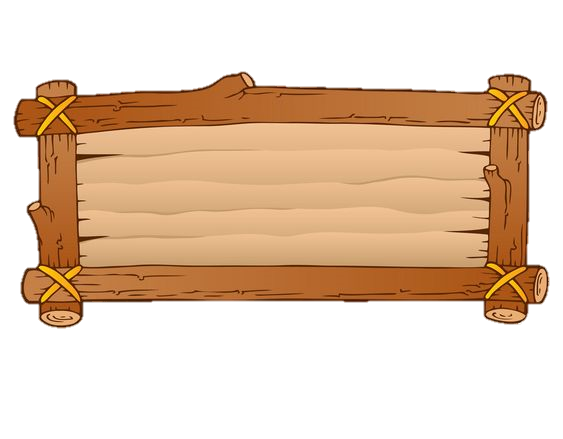 هيا
ياطلابي الأعزاء لنتذكر
القلم السحري
20
البداية
من واجباتي لدستور بلادي
التعليم
احترام الدستور
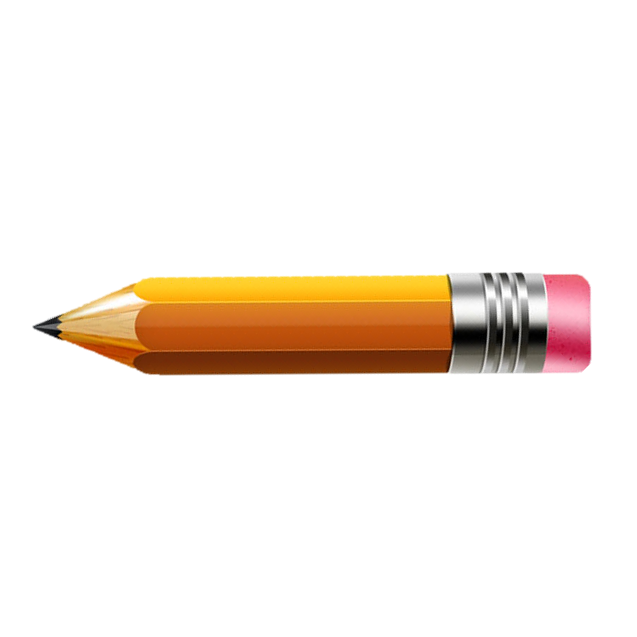 التالي
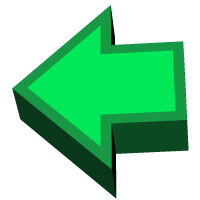 وثيقة وطنية توضح القواعد الأساسية للدولة وحقوق وواجبات المواطنين والمقيمين
الدُّستور
السّياسة العامة
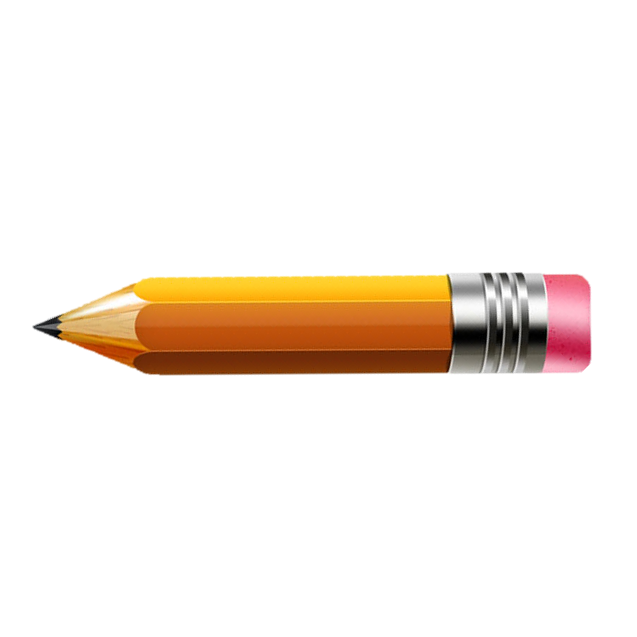 التالي
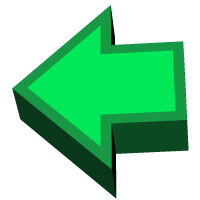 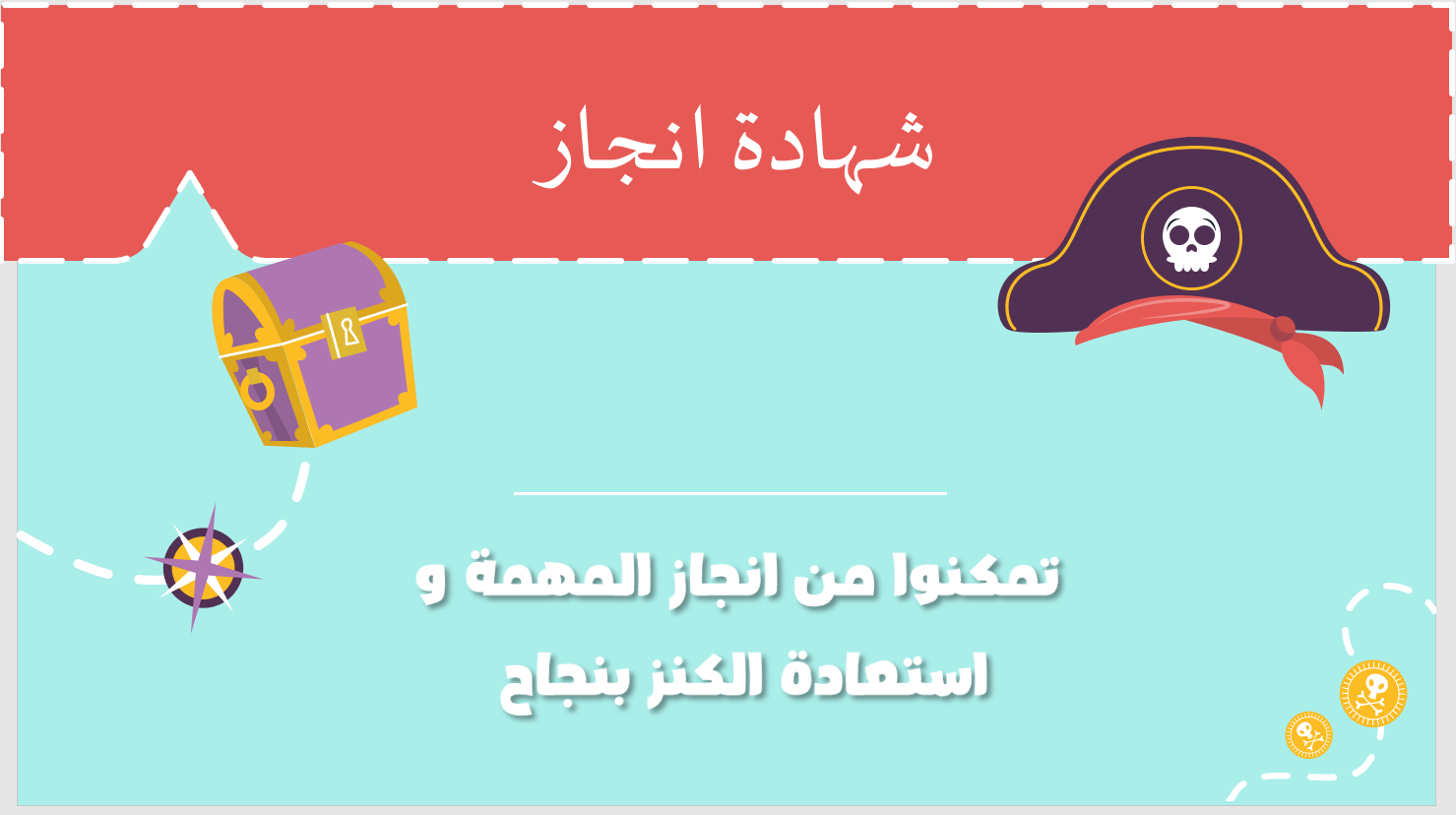 بحارة الصف الرابع
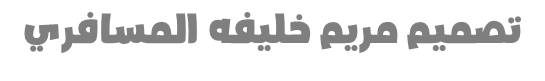 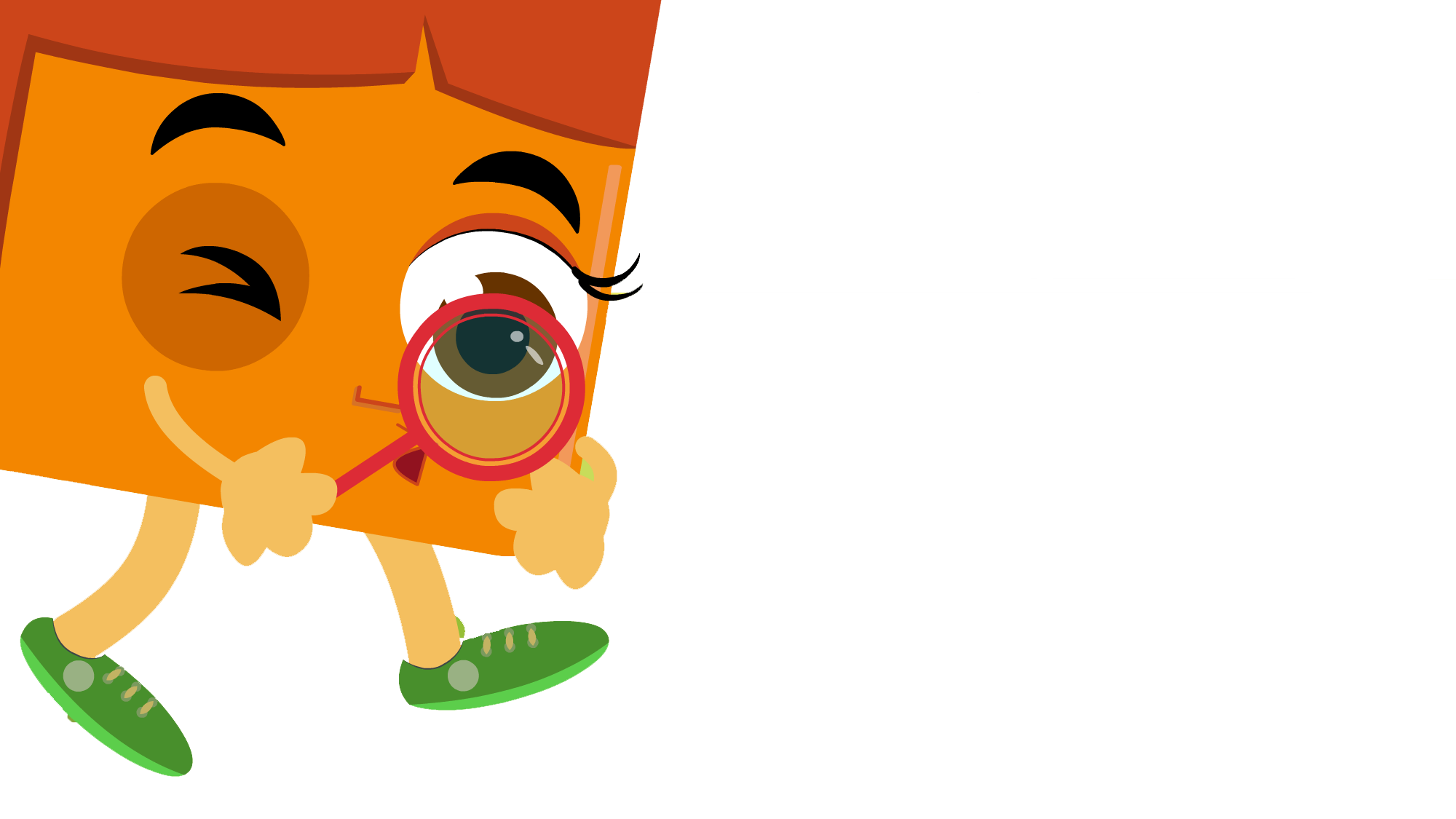 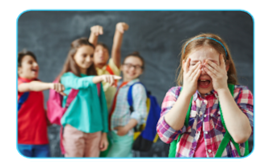 تأمل الصورة التالية 
وتحدث مع زملائك عنها
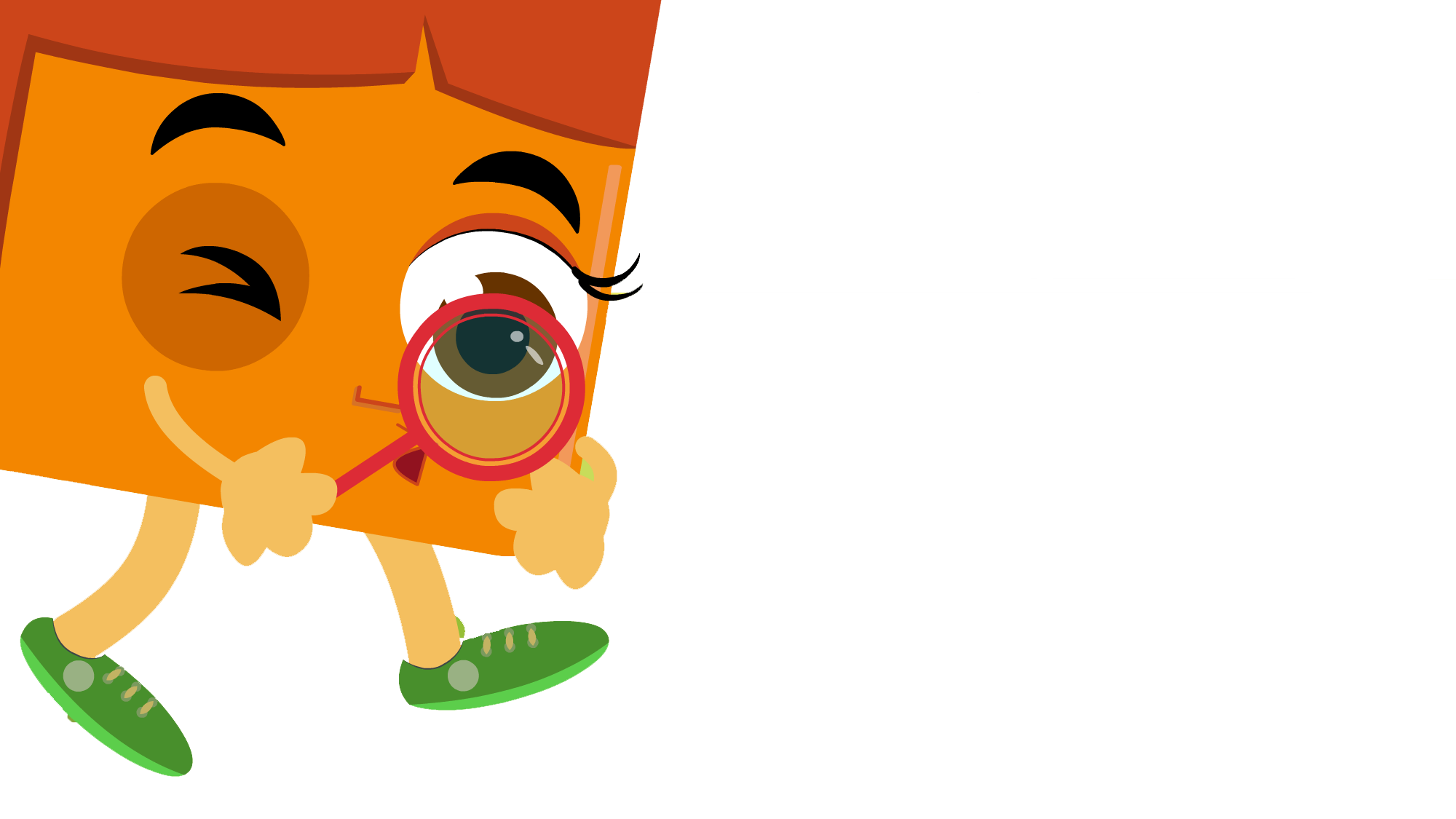 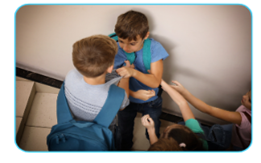 تأمل الصورة التالية 
وتحدث مع زملائك عنها
https://wheelofnames.com/jm9-uhb
من هو الملتزم من ثالث أ
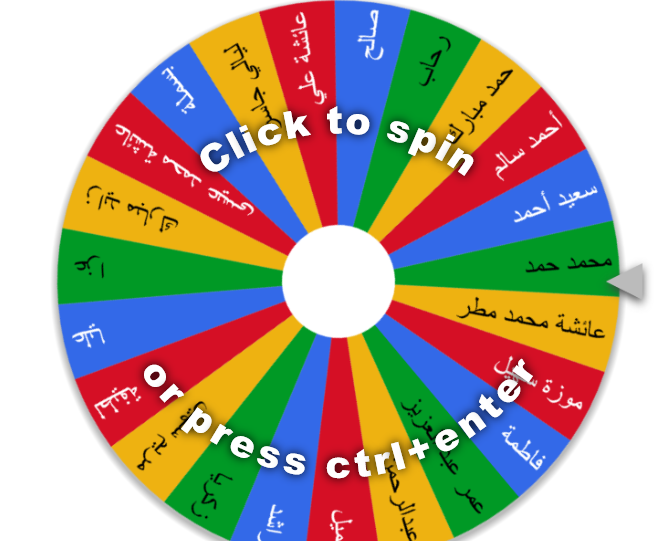 https://wheelofnames.com/8nc-4vs
من هو الملتزم من ثالث ب
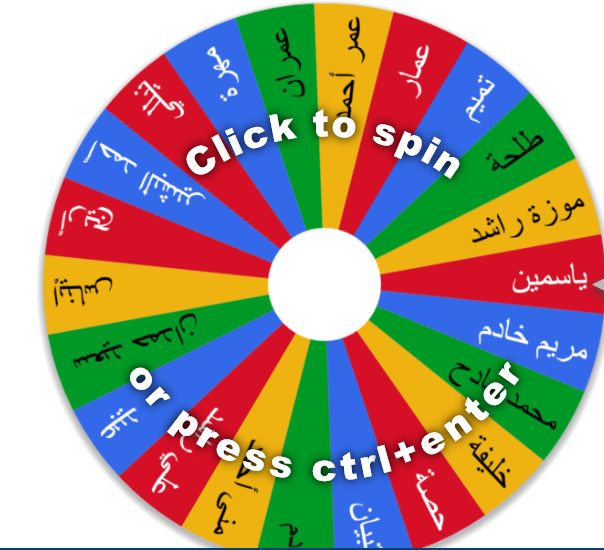 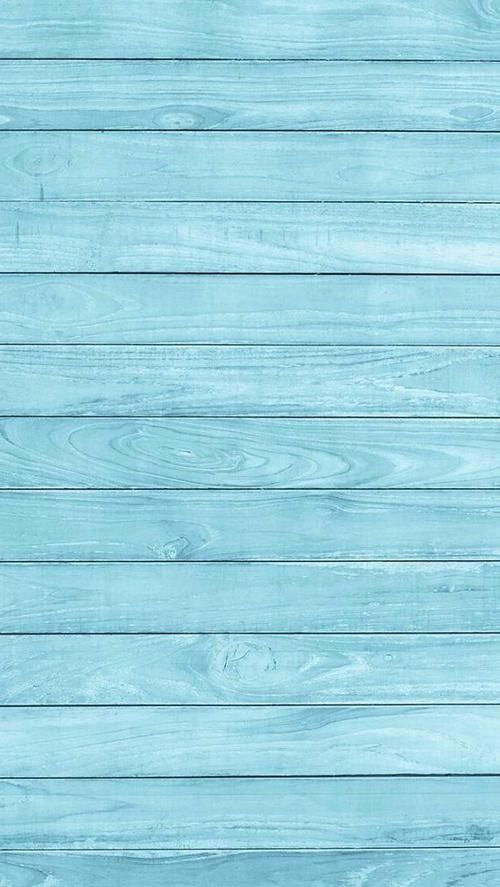 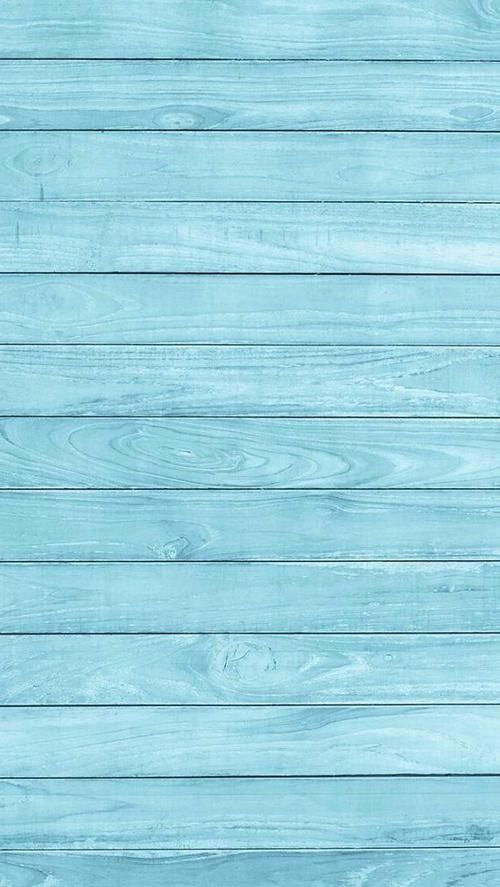 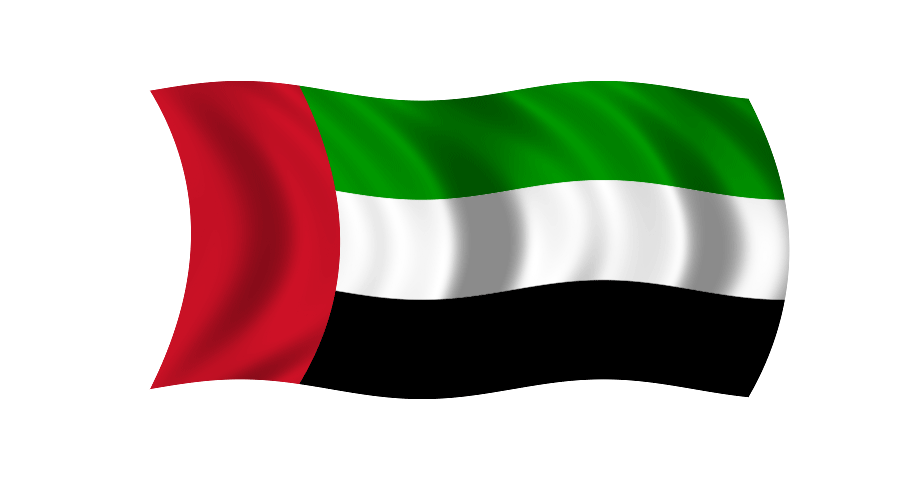 التّنمر
السلطة
أتعلم
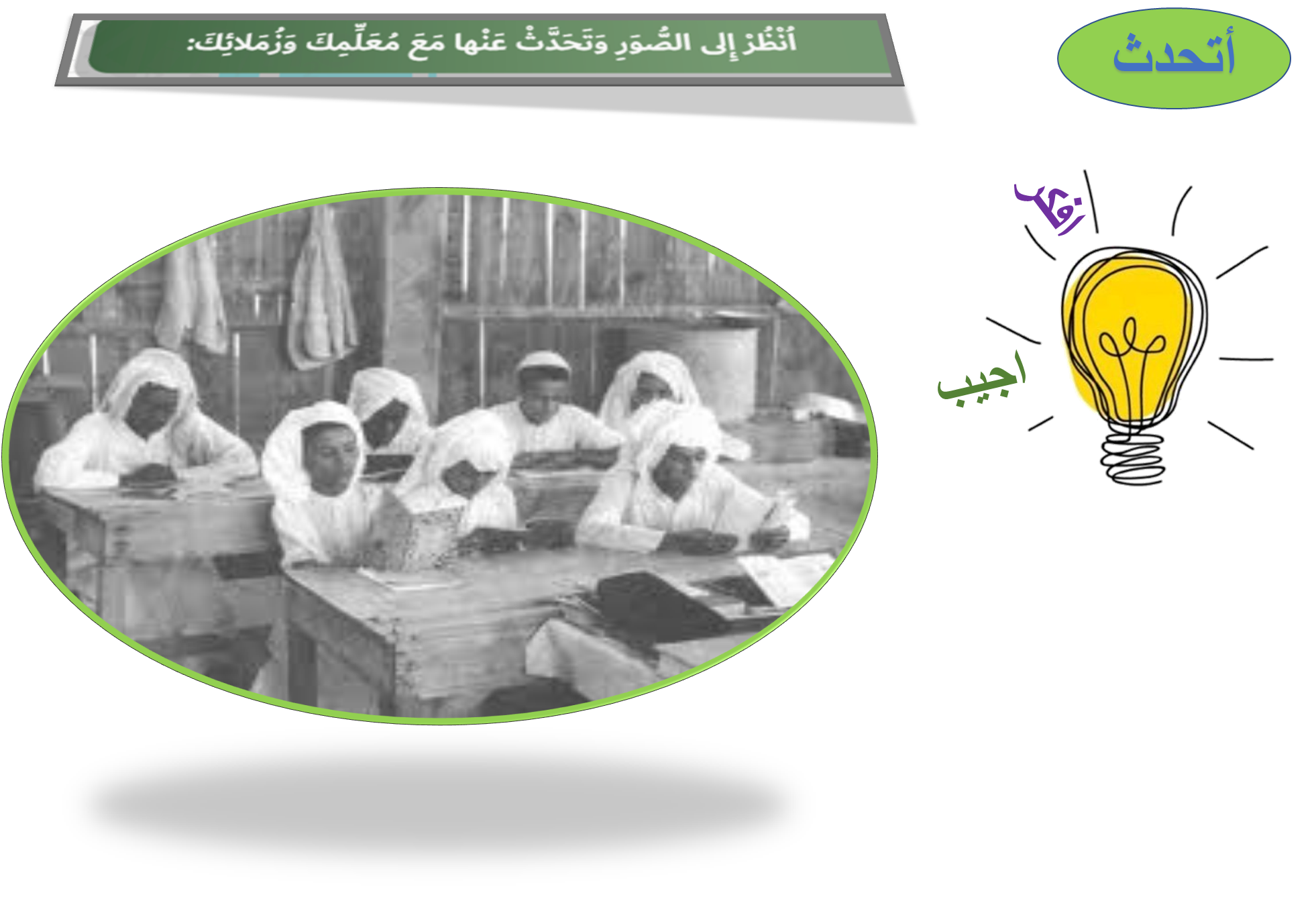 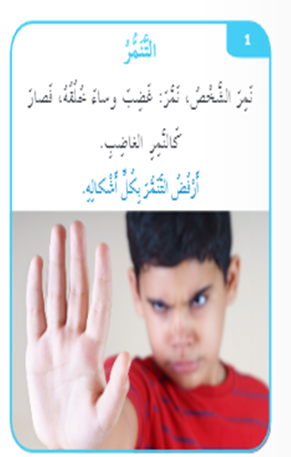 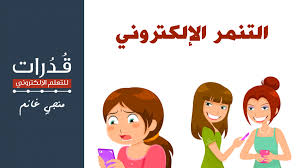 أمثلة على التنمر
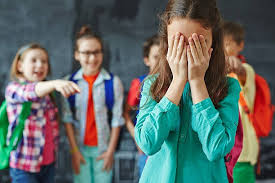 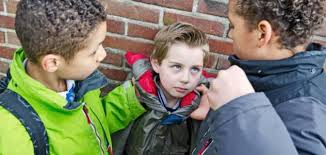 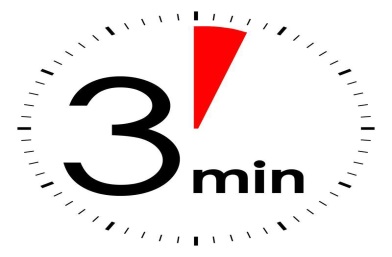 دقائق
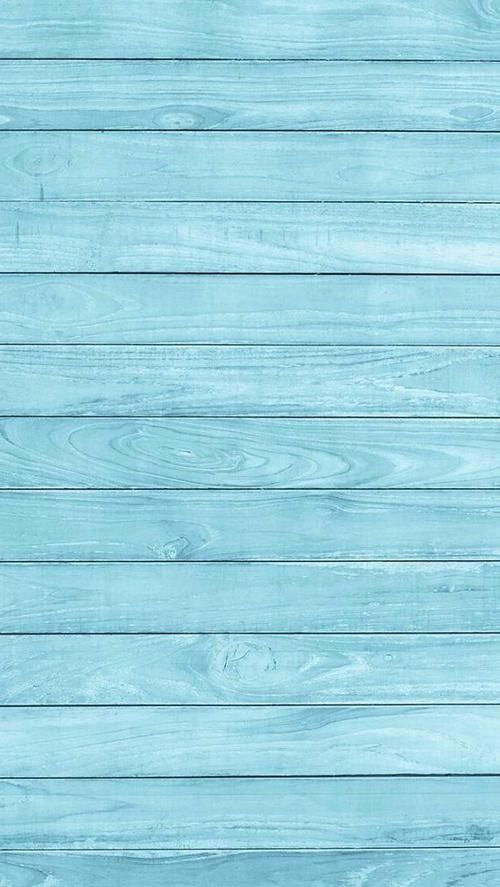 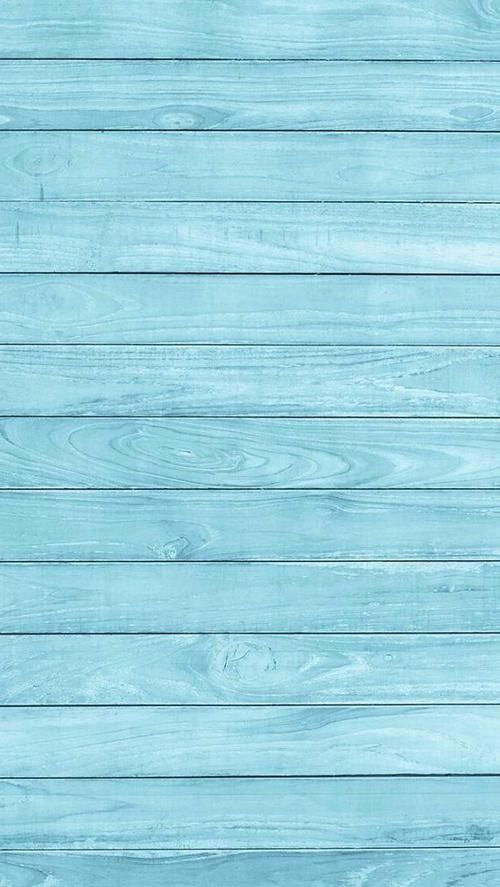 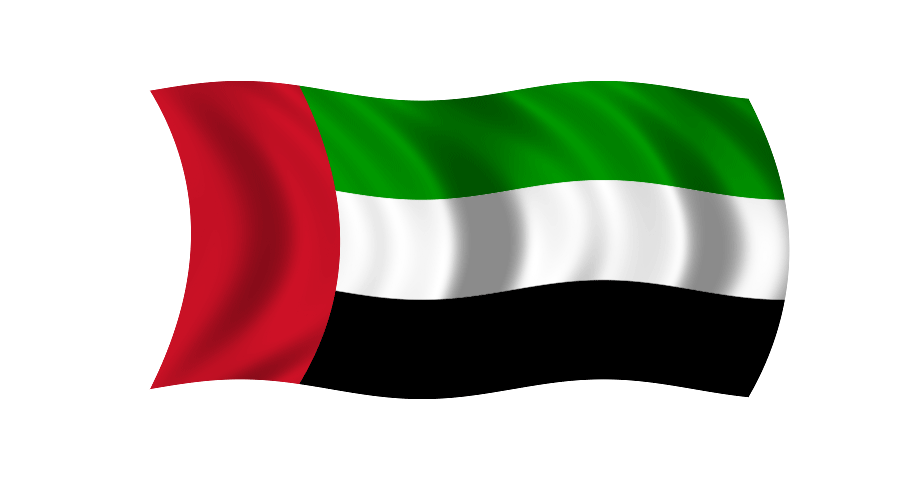 الابتزاز
السلطة
أتعلم
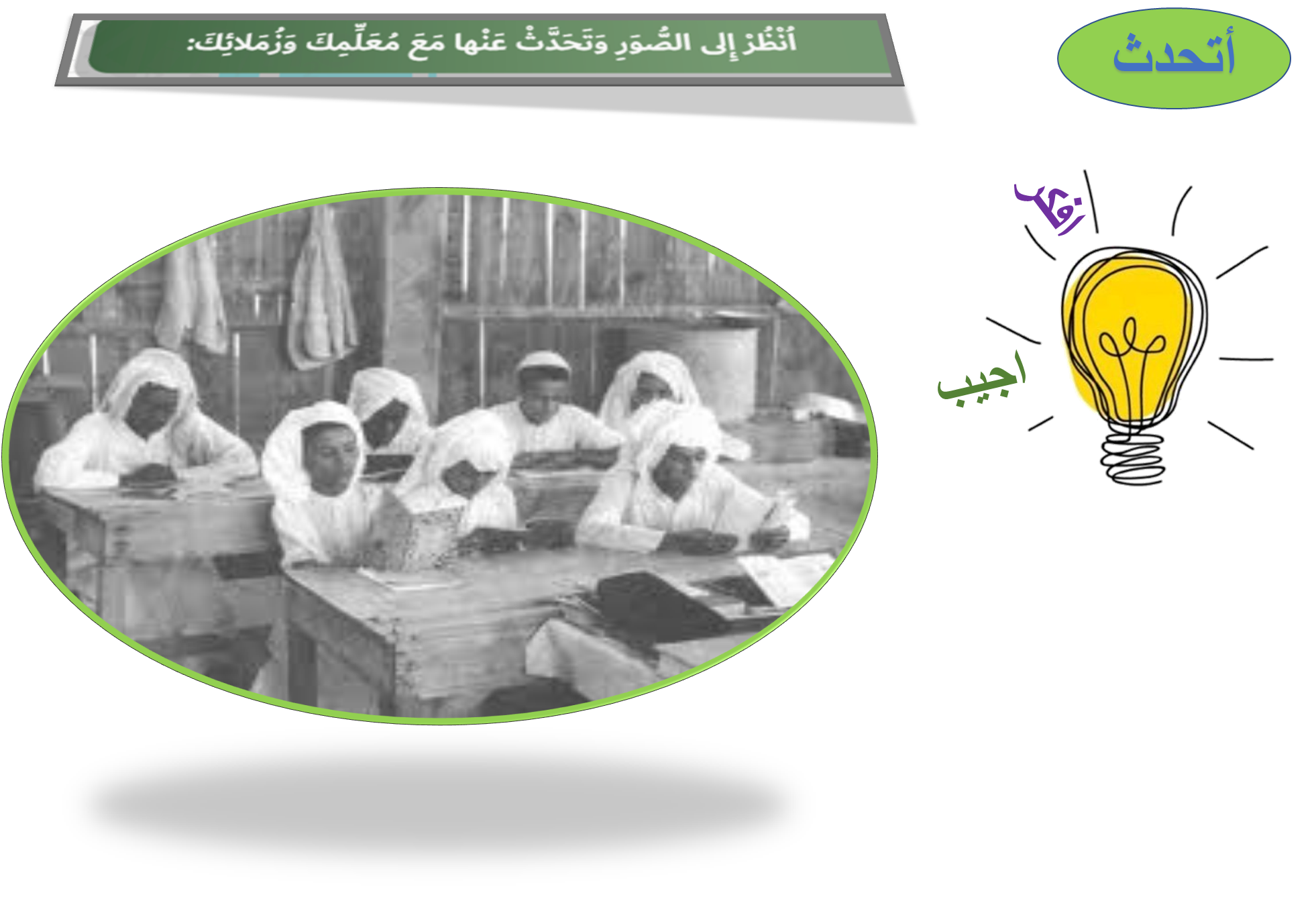 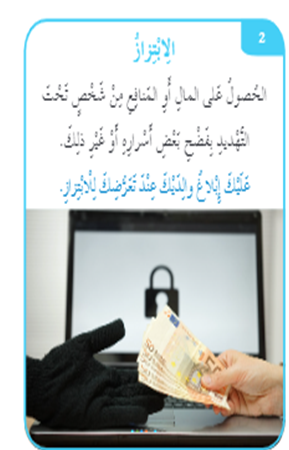 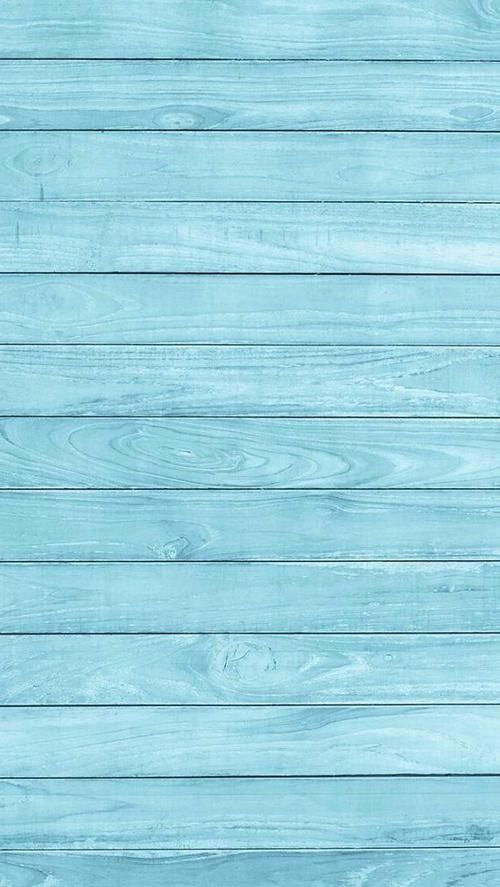 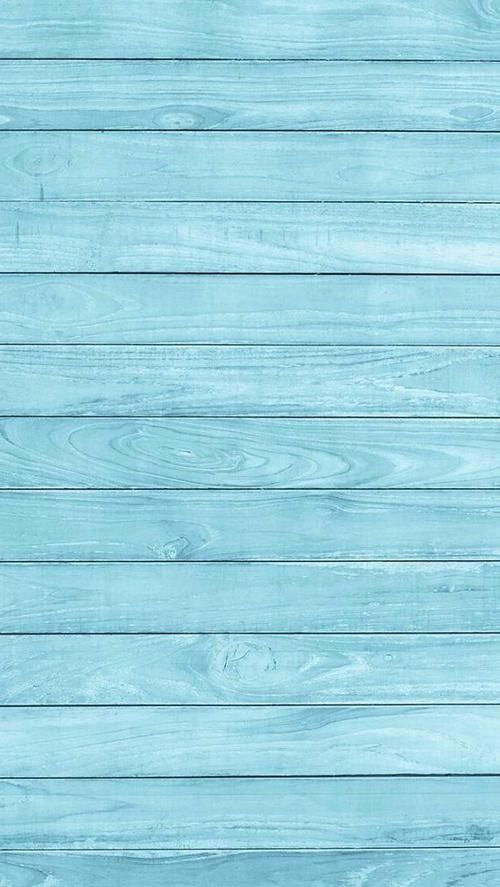 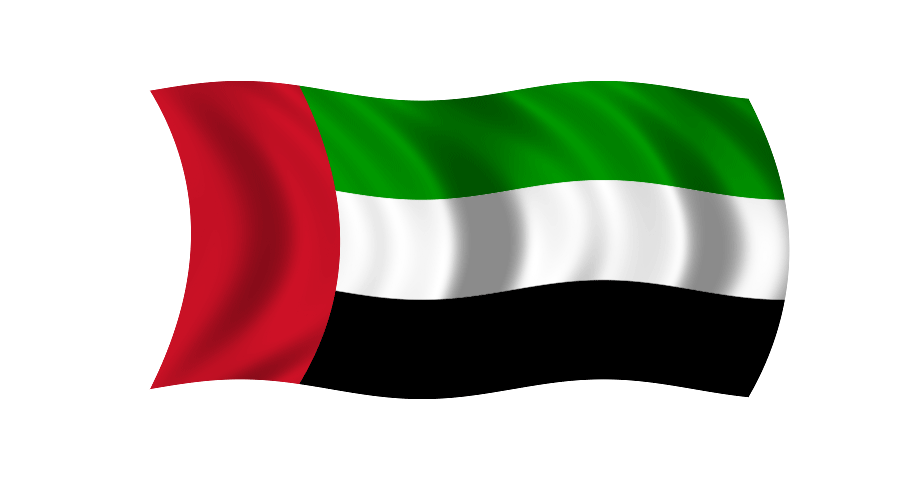 الشَّتائم
السلطة
أتعلم
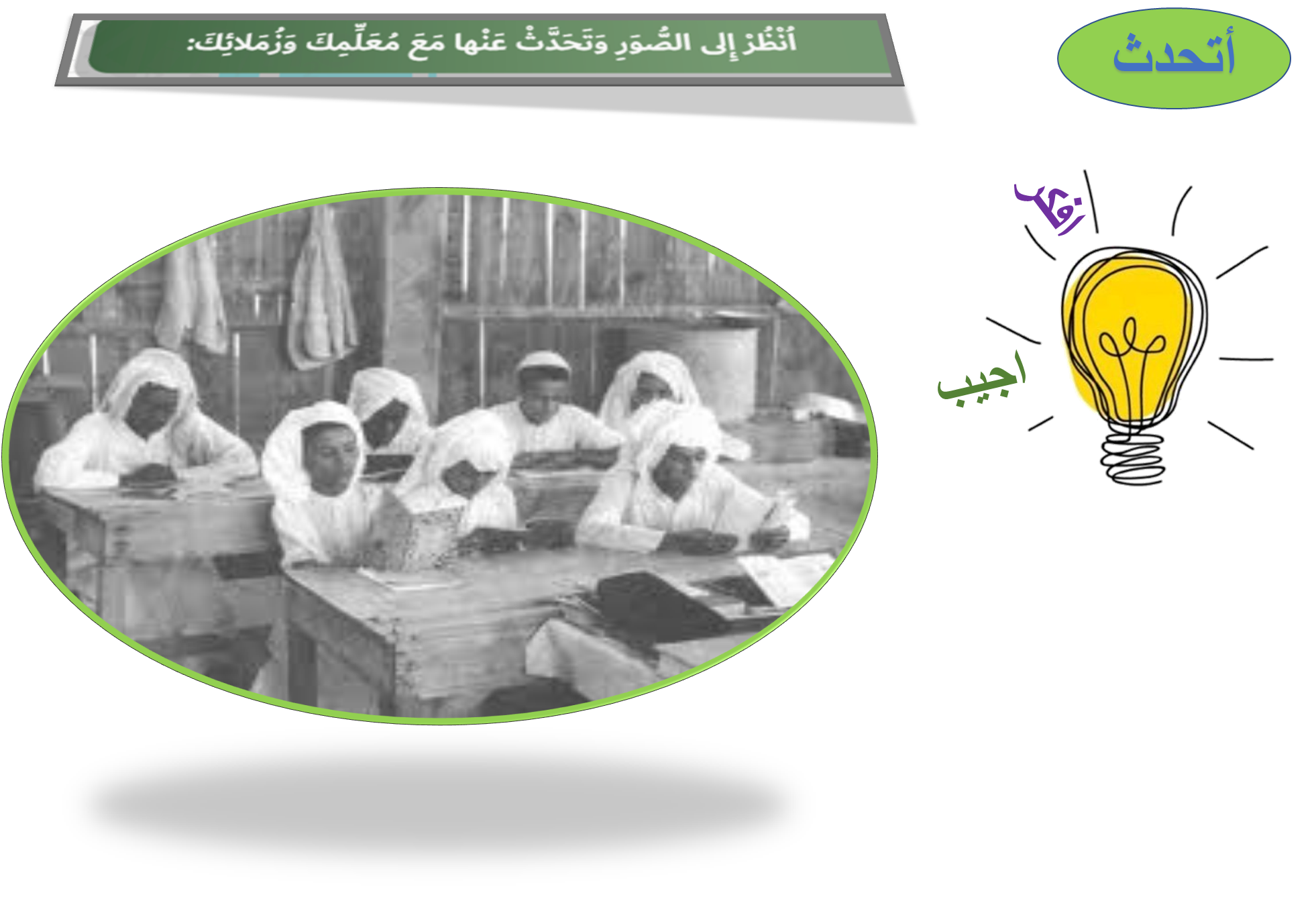 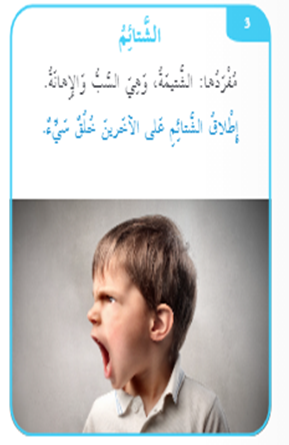 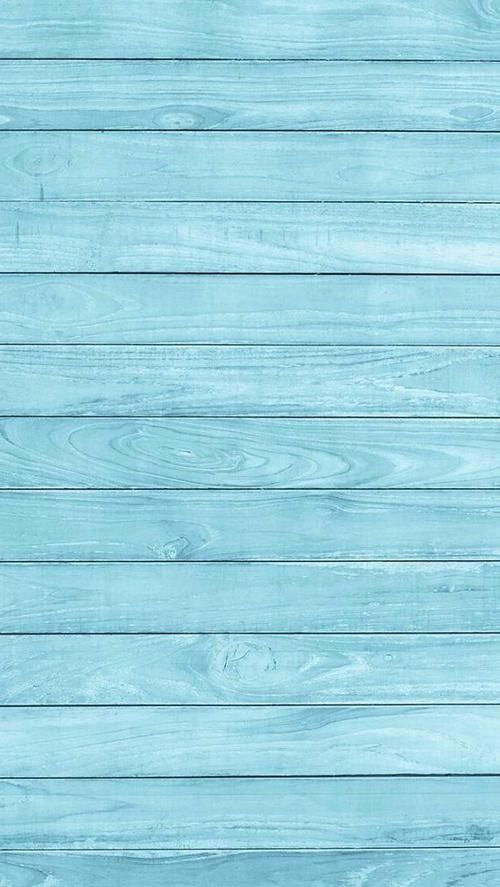 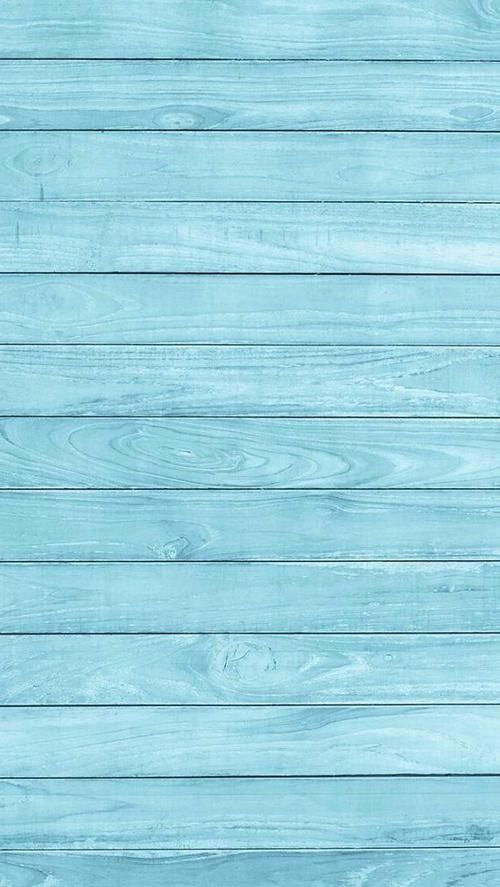 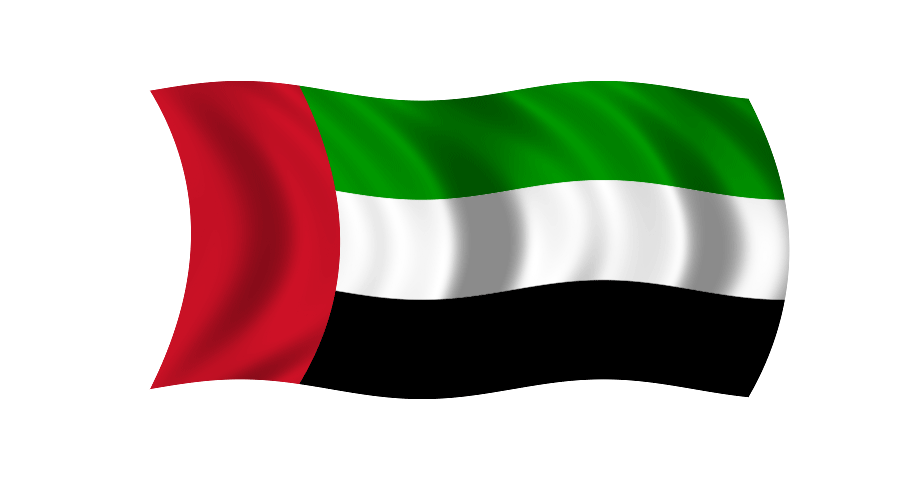 الضَّحية
السلطة
أتعلم
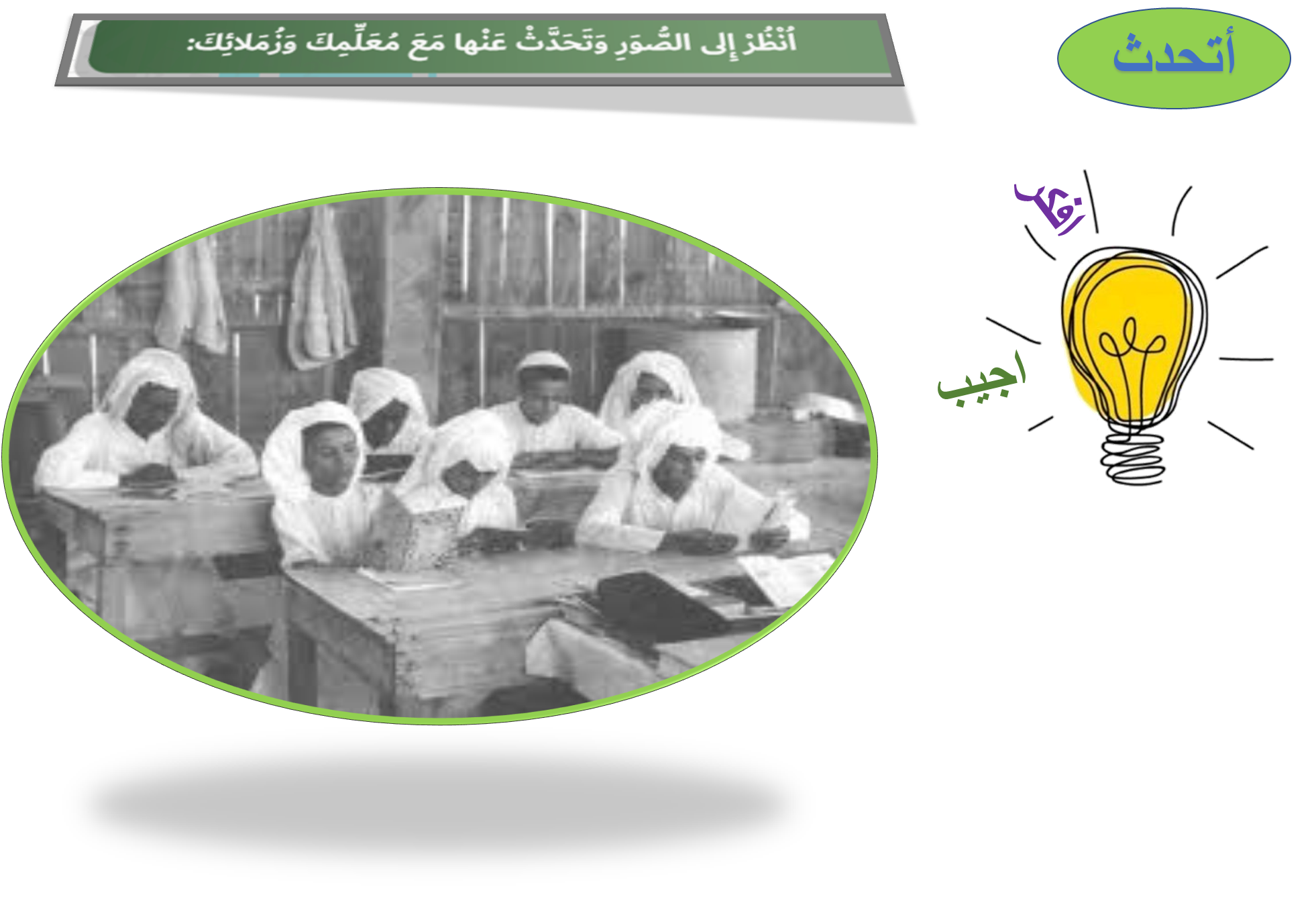 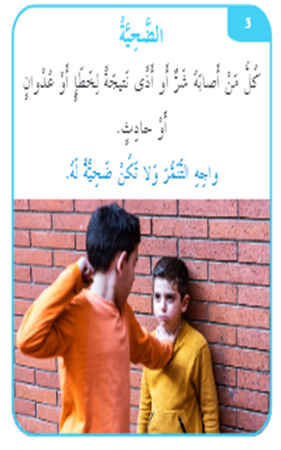 ماذا تسمى الفتاة في الصورة ؟
الضحية أم المتنمرة؟
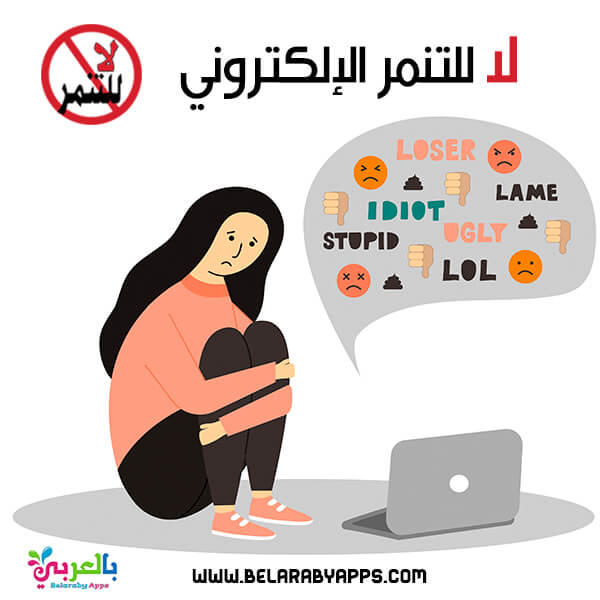 تقييم
https://wheelofnames.com/jm9-uhb
من هو الملتزم من ثالث أ
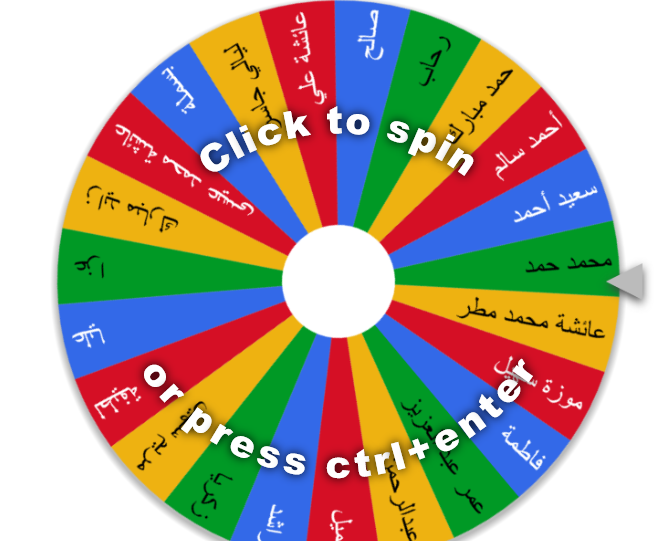 https://wheelofnames.com/8nc-4vs
من هو الملتزم من ثالث ب
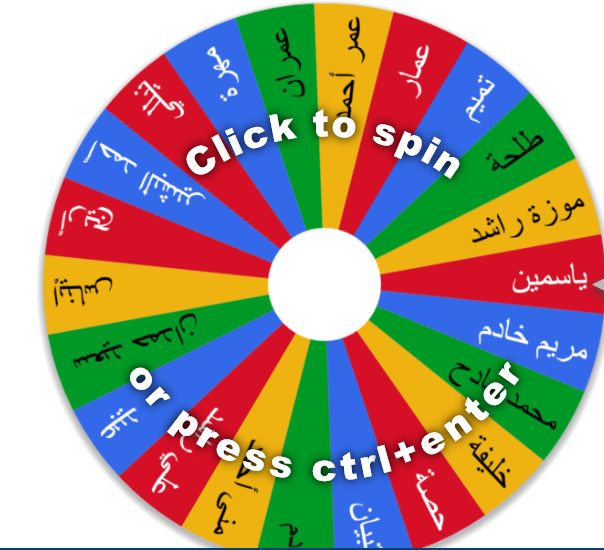 التقييم المرحلي...
https://app.classkick.com/#/login/7KU6BP
ادخل إلى الرابط وحل النشاط الخاص بك
التقويم الختامي...
ماذا تعلمت ؟
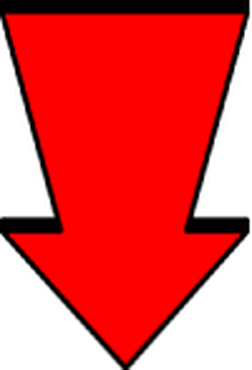 هيا شاركنا انجازك يا بطل...
 في قسم الدردشة 
والأول سيحصل على وسام
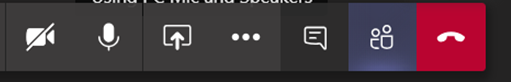